Discovery Cluster Overview
John Hudson
What is this presentation about?
About me
What is a HPC cluster?
History of discovery
How to access the resources
John Hudson Systems Administrator
About me
I was born in New England and grew up on a Farm in Quechee, VT.

I have two wonderful kids Margot, and Roman (5&7)

I enjoy riding my motorcycle, hiking, and just about anything that involves fitness.

This year I will have worked at Dartmouth longer than I have not worked at Dartmouth =D
How did a farm boy from VT find his way into HPC?
Doom
Work History
This year I will have worked at Dartmouth a total of 15 years. (+2 years as a temp)
[2004-06] I started work at the Tuck school of business as a temporary employee
[2006-09] I started officially working at Dartmouth in the Computer store.
[2009-11] I started working as a machine room coordinator in the server room
[2011-14] I started working as a systems administrator on the discovery cluster
[2014-current] I started my role as a systems administrator in Research Computing
Cyberinfrastructure
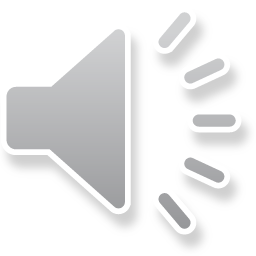 John Hudson
Elijah Gagne
William Hamblen
John Gilman
Richard Brittain – Fall 1990
Bill Hamblen– July 29th, 1999
Combined 103 years of IT service in the Dartmouth community
John Gilman – Aug 1st, 1999
Richard Brittain
Elijah Gagne – Dec 4th, 2006
John Hudson – Nov 2007
Important concept
Shared memory
Distributed memory
Shared memory: multiple threads of a process run on a single node – All the data can be accessed by all the threads in the regular way.
Distributed memory: multiple processes run on multiple nodes. Processes only have access to data on the node – Use a “communication library” to access data on other nodes .
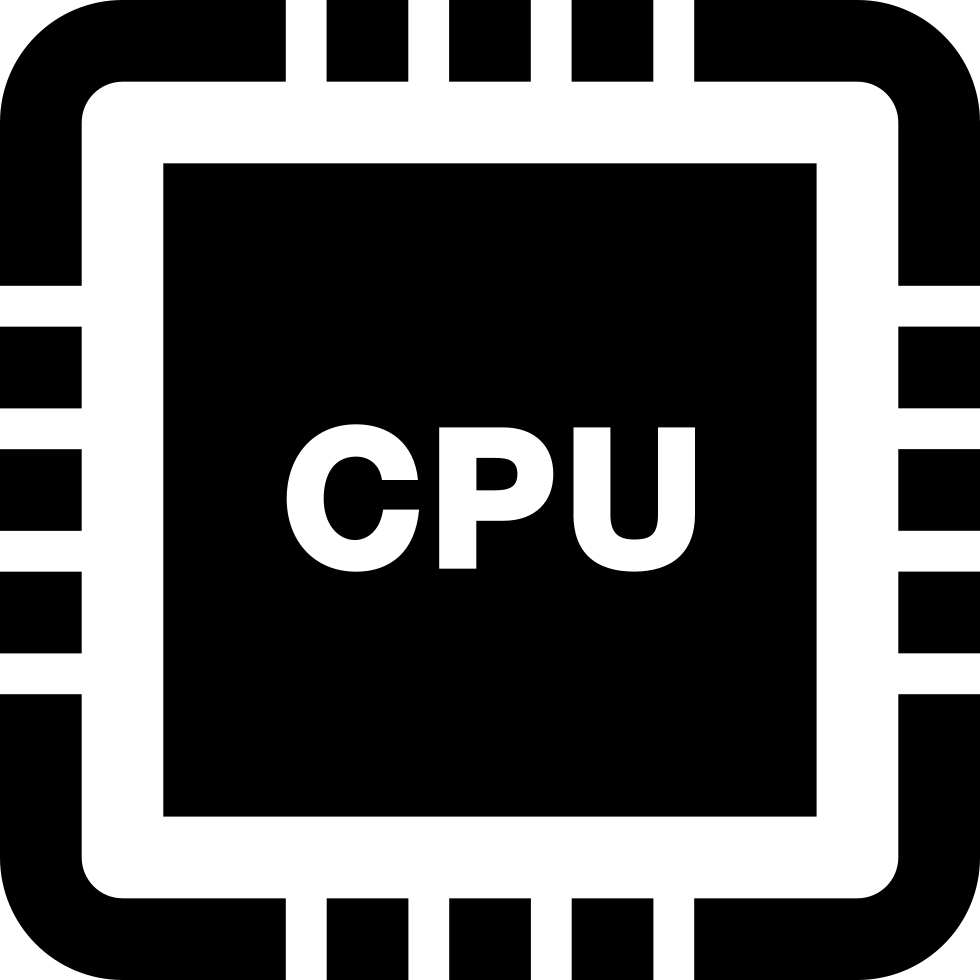 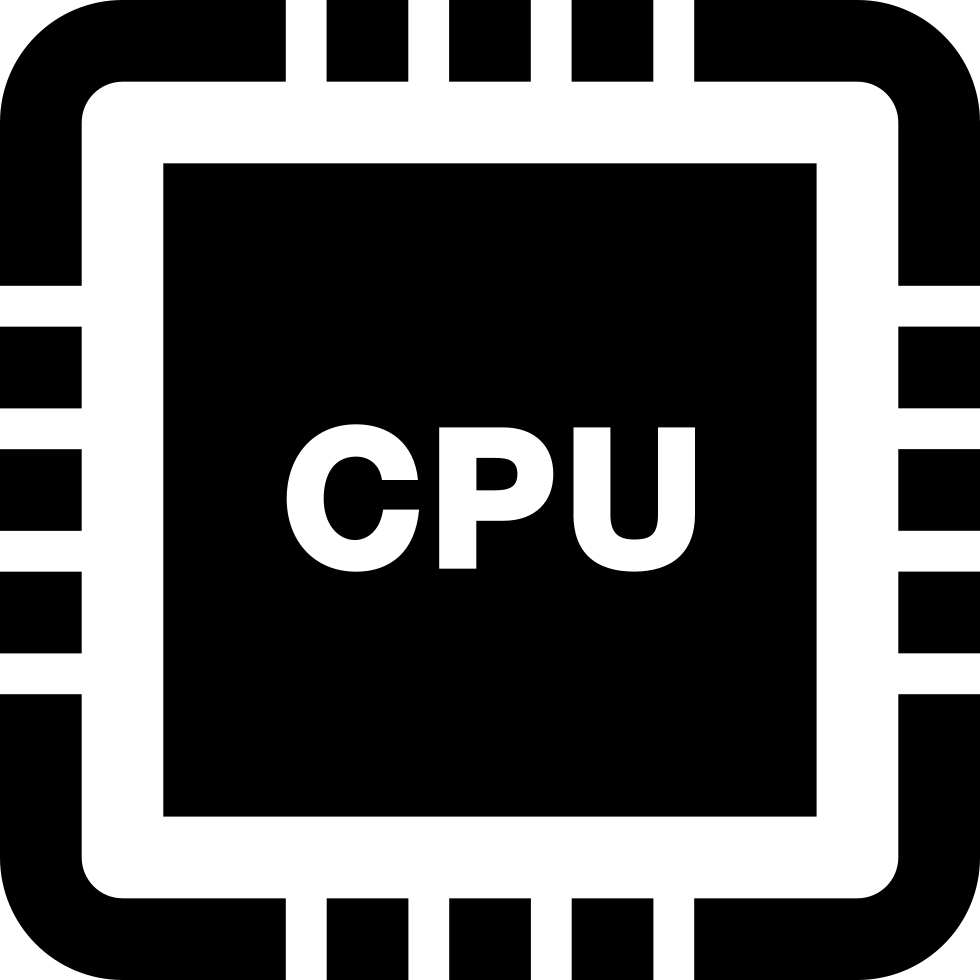 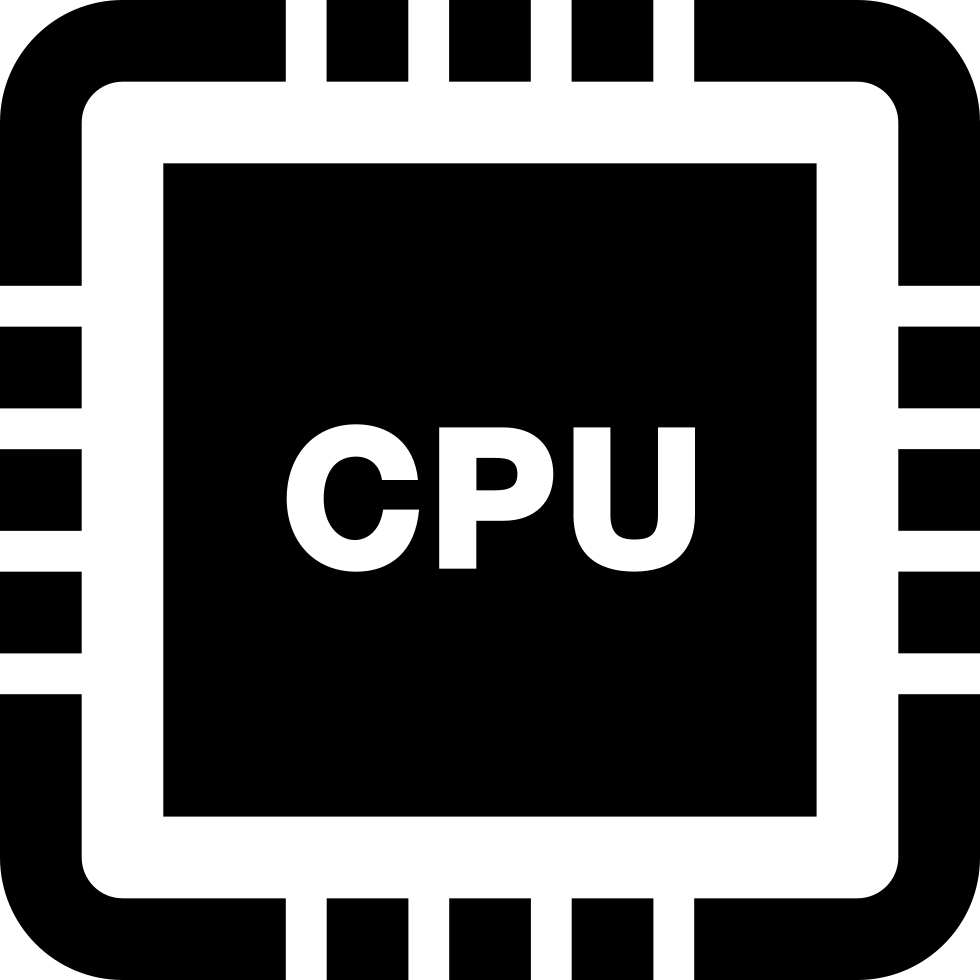 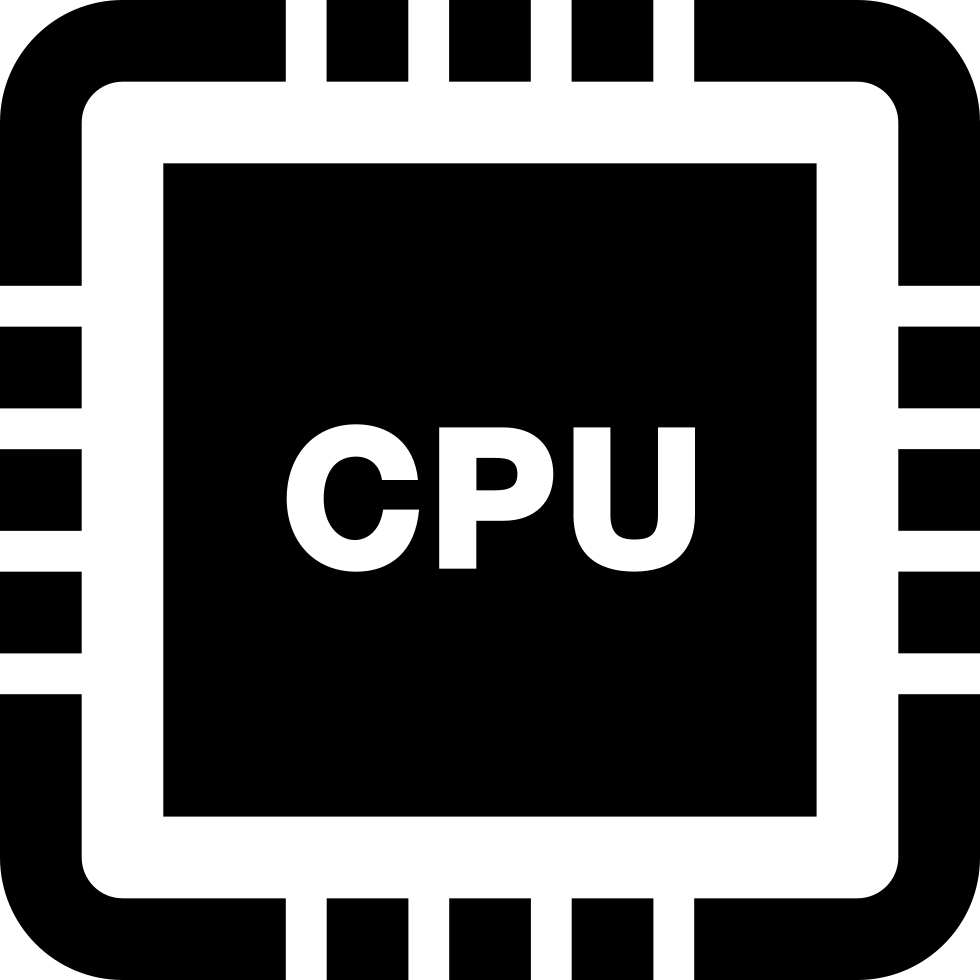 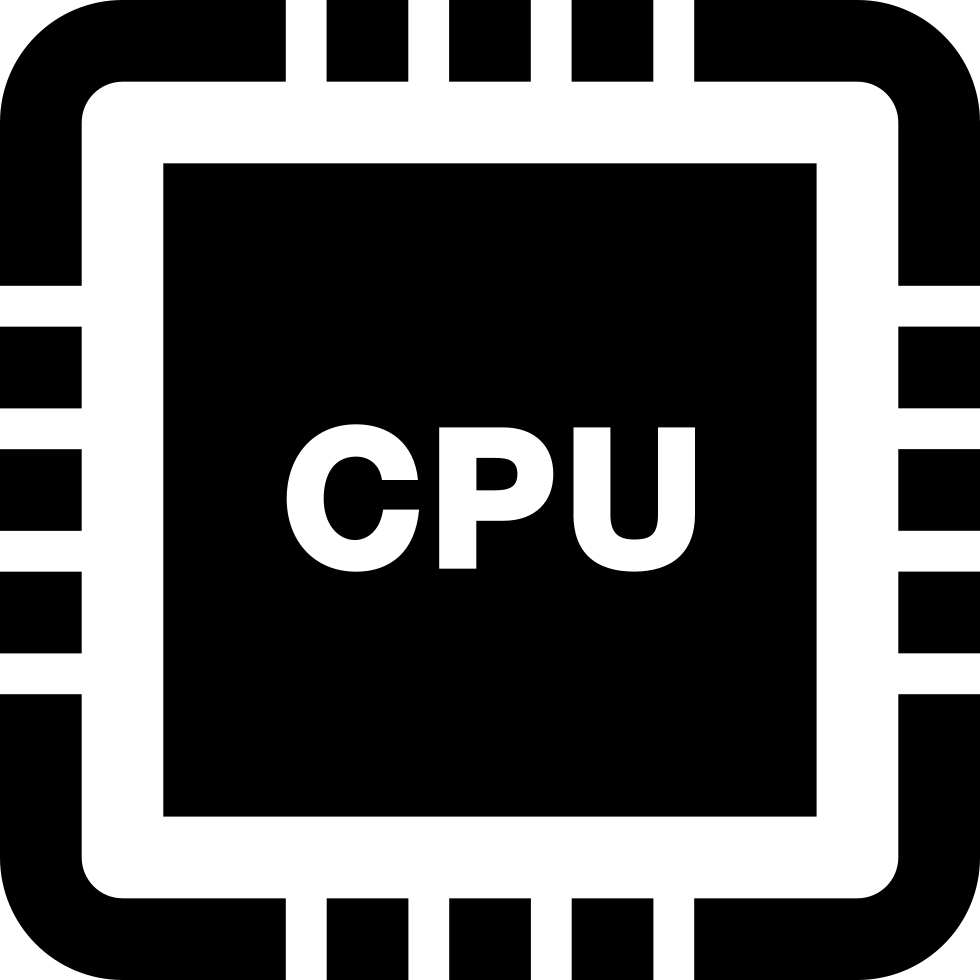 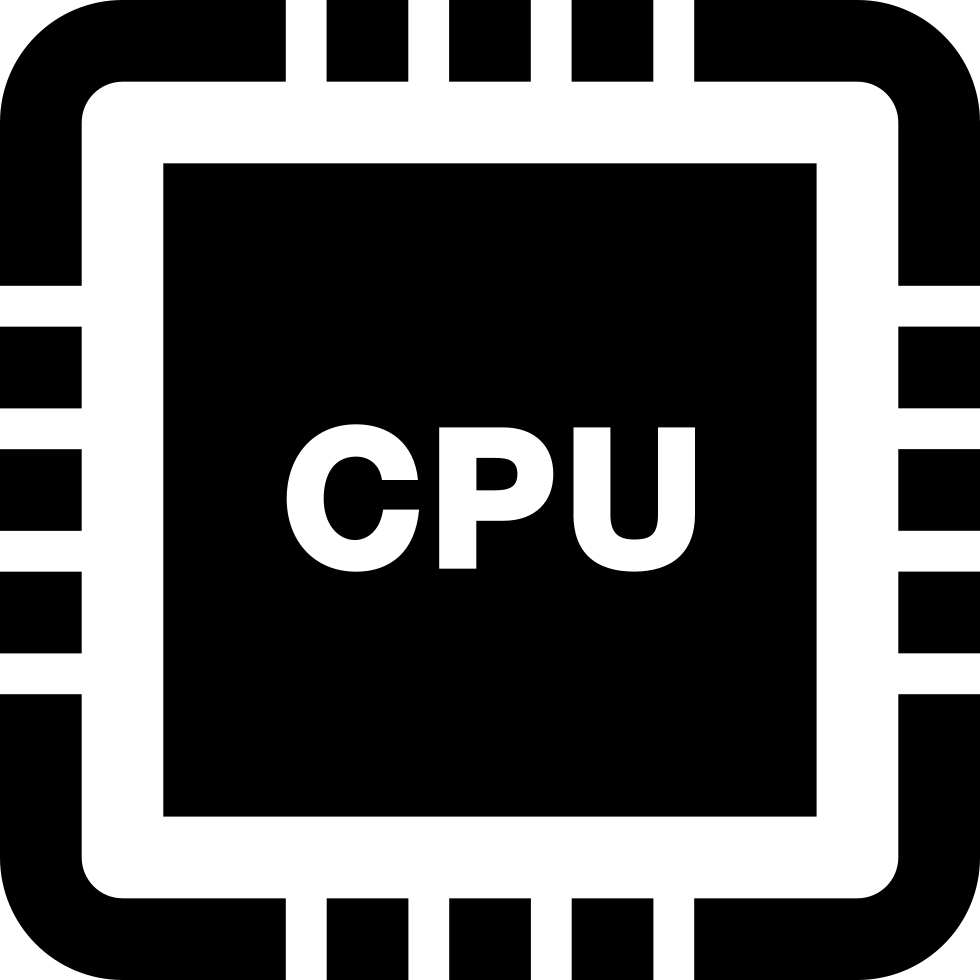 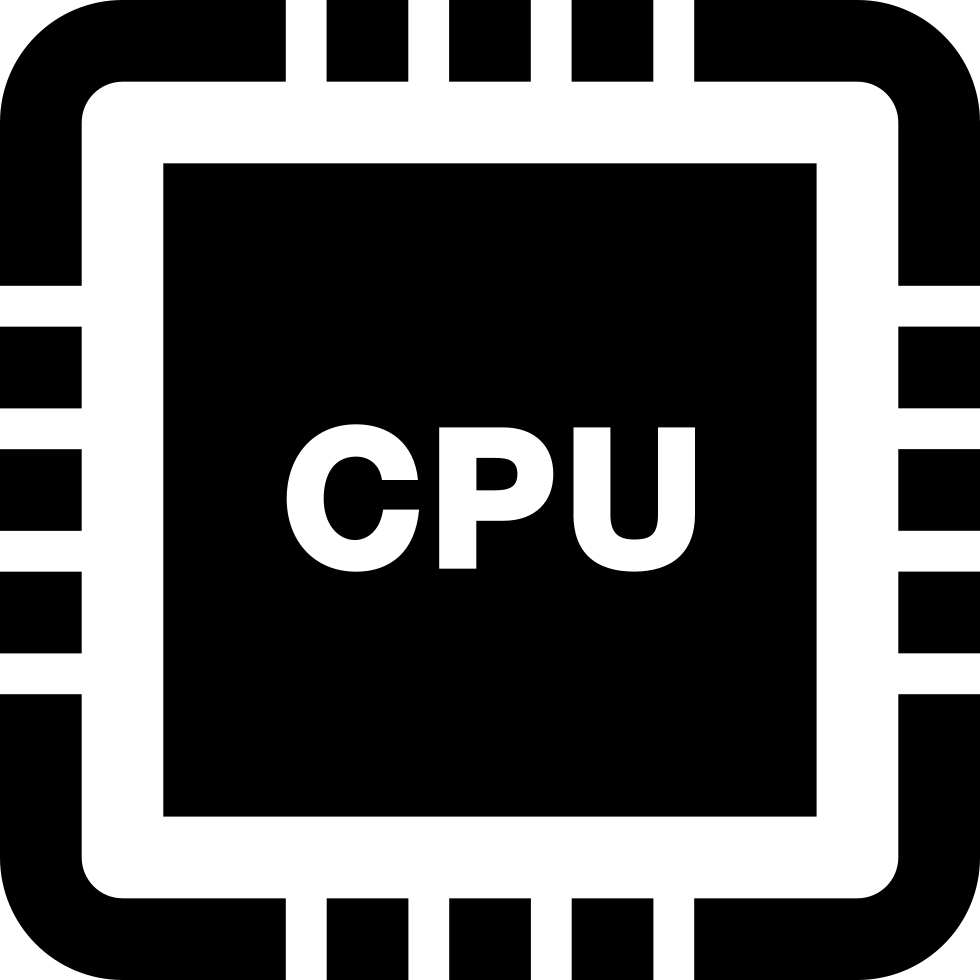 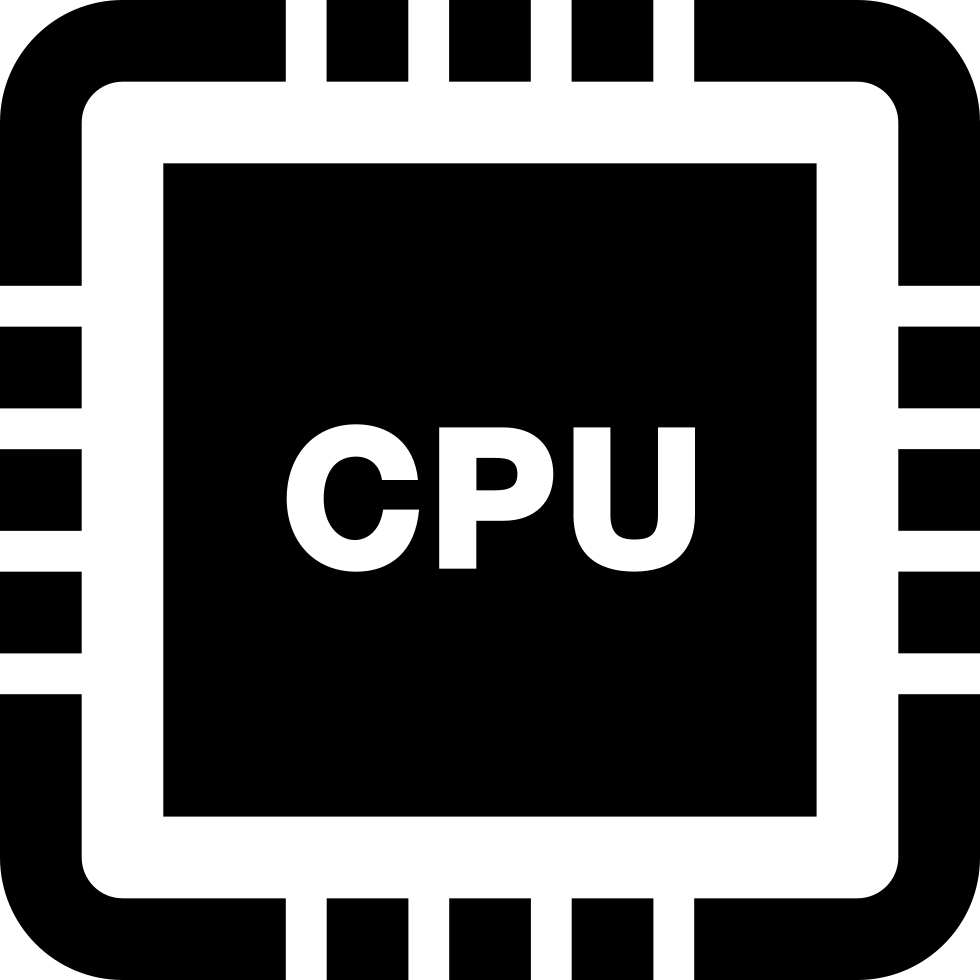 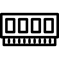 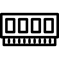 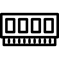 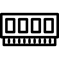 Interconnect
Interconnect
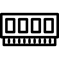 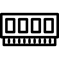 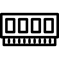 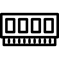 Memory
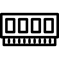 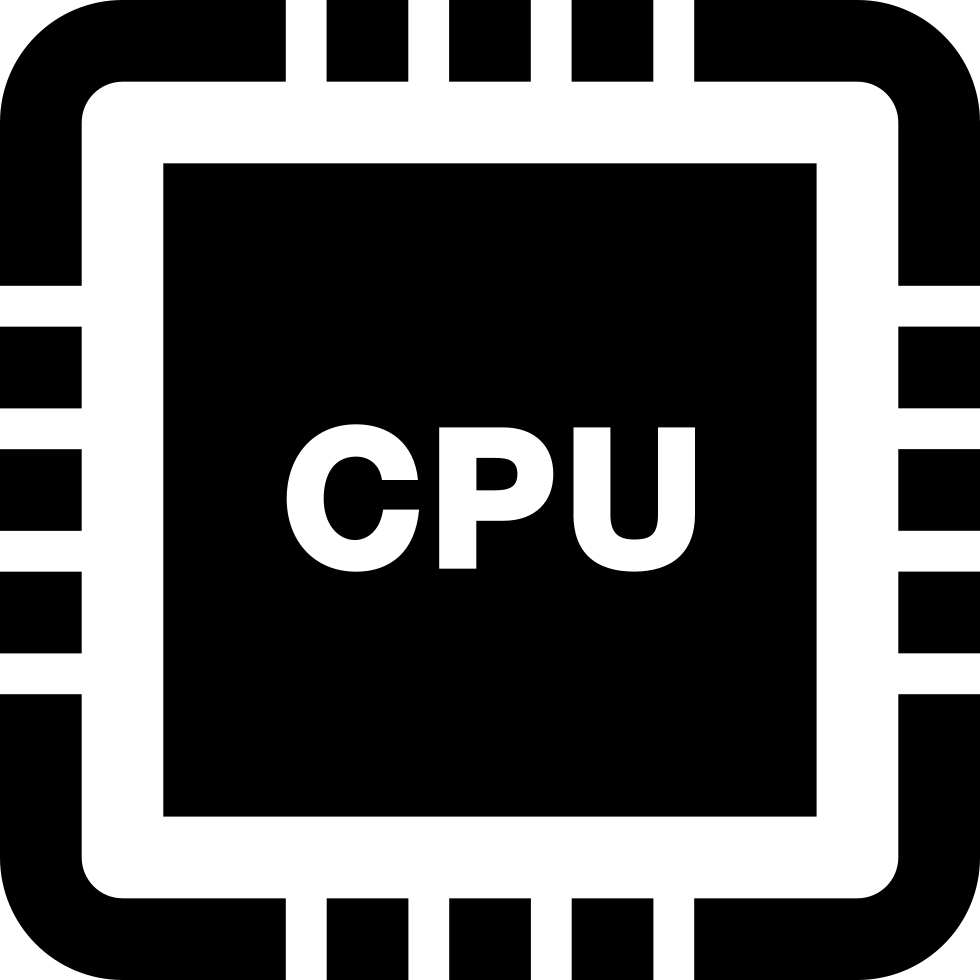 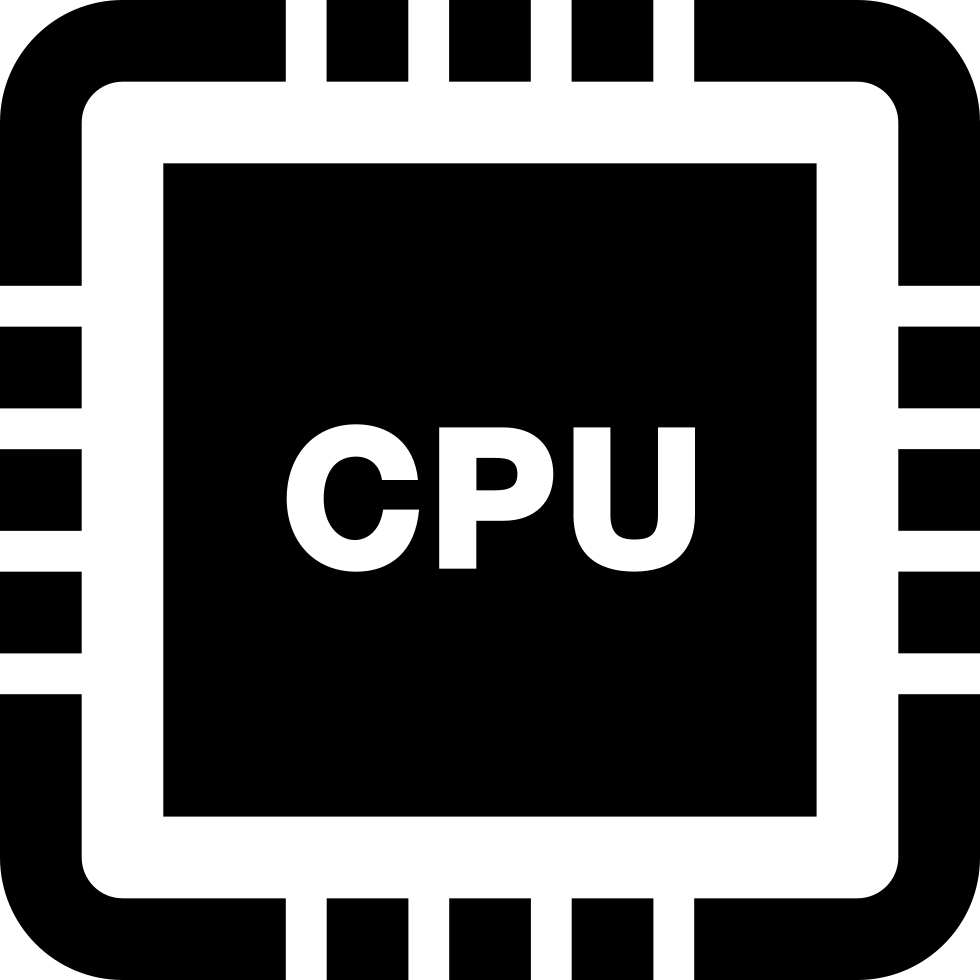 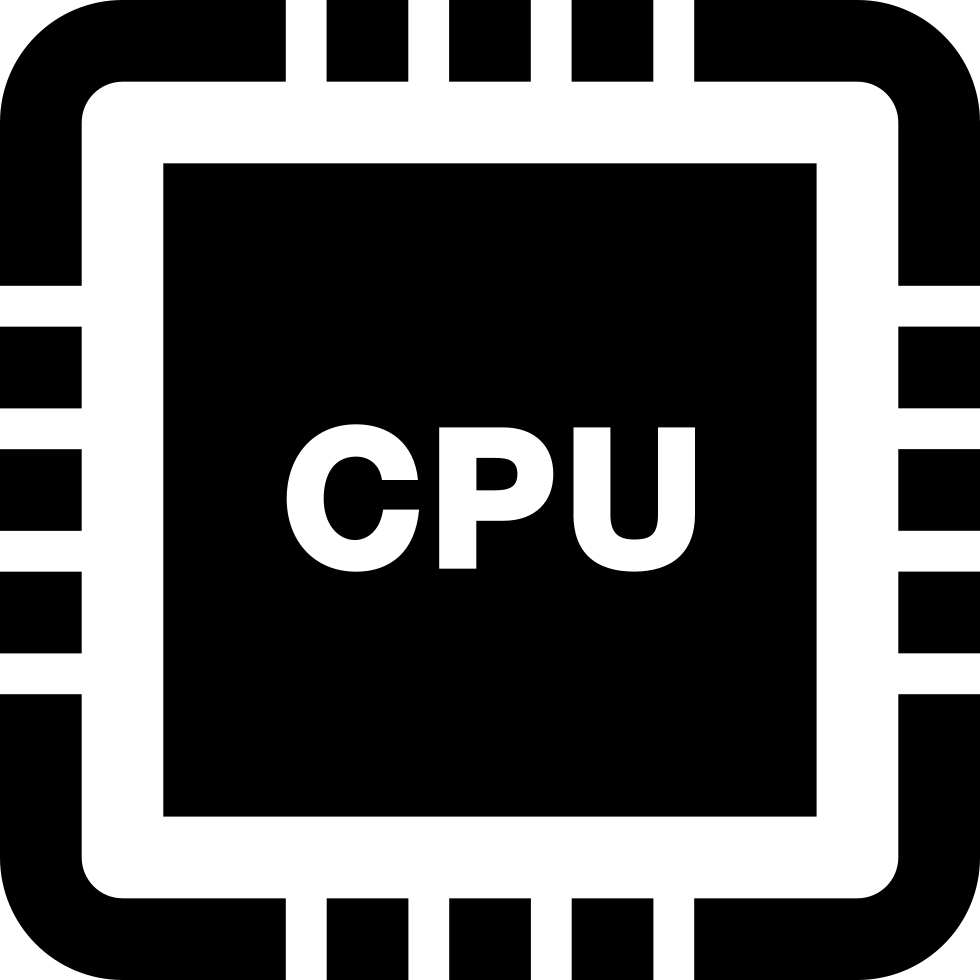 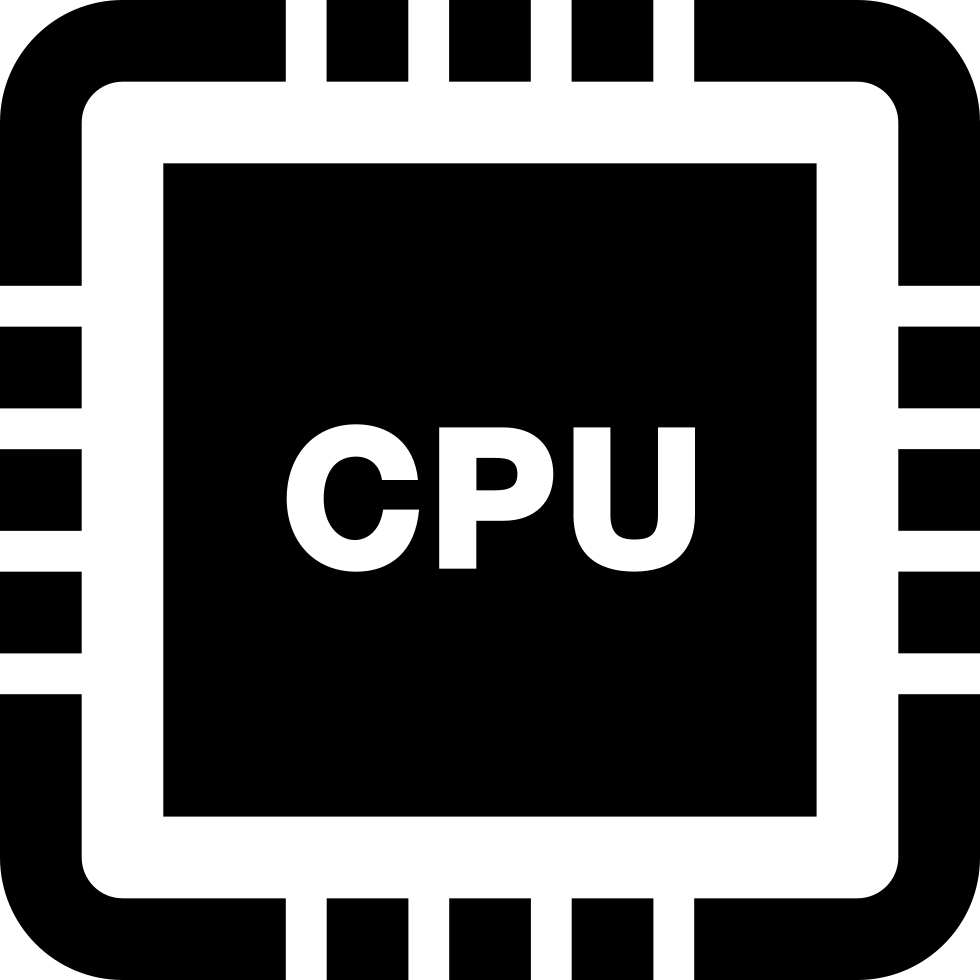 Important concept
Distributed memory
Distributed memory: multiple processes run on multiple nodes. Processes only have access to data on the node – Use a “communication library” to access data on other nodes .
Shared memory
Shared memory: multiple threads of a process run on a single node – All the data can be accessed by all the threads in the regular way.
Step 2
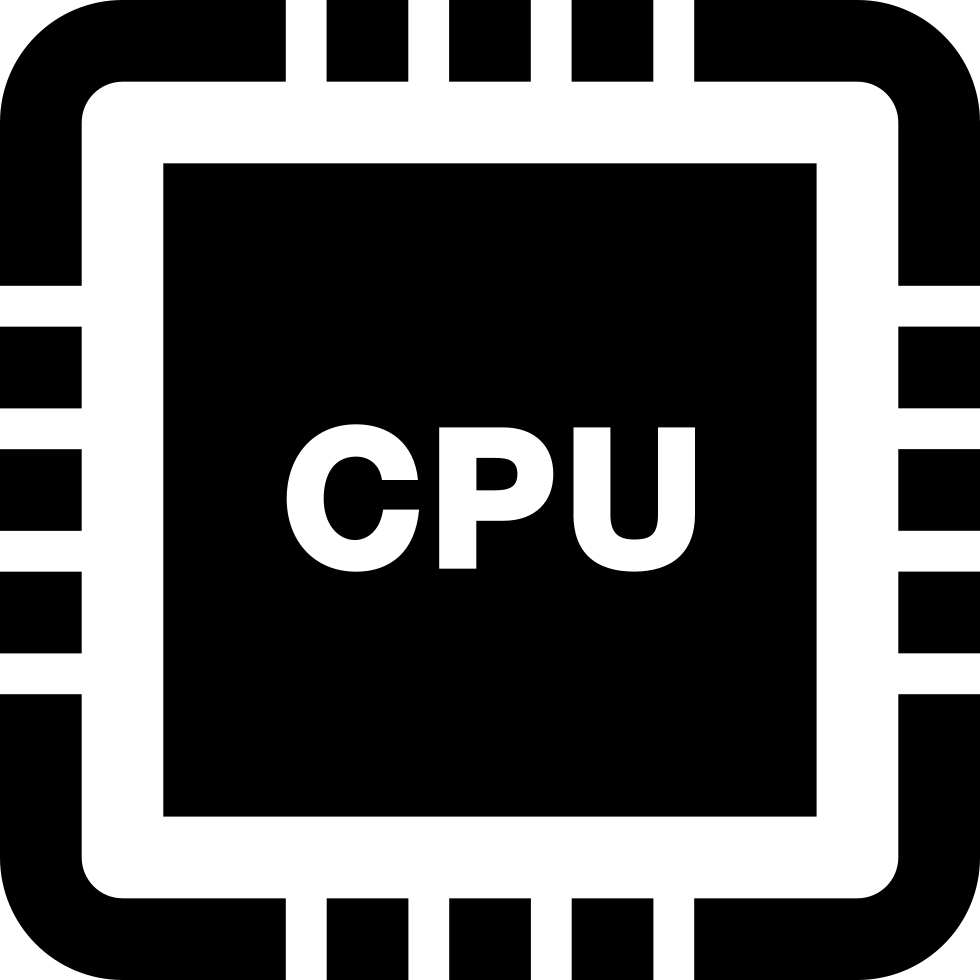 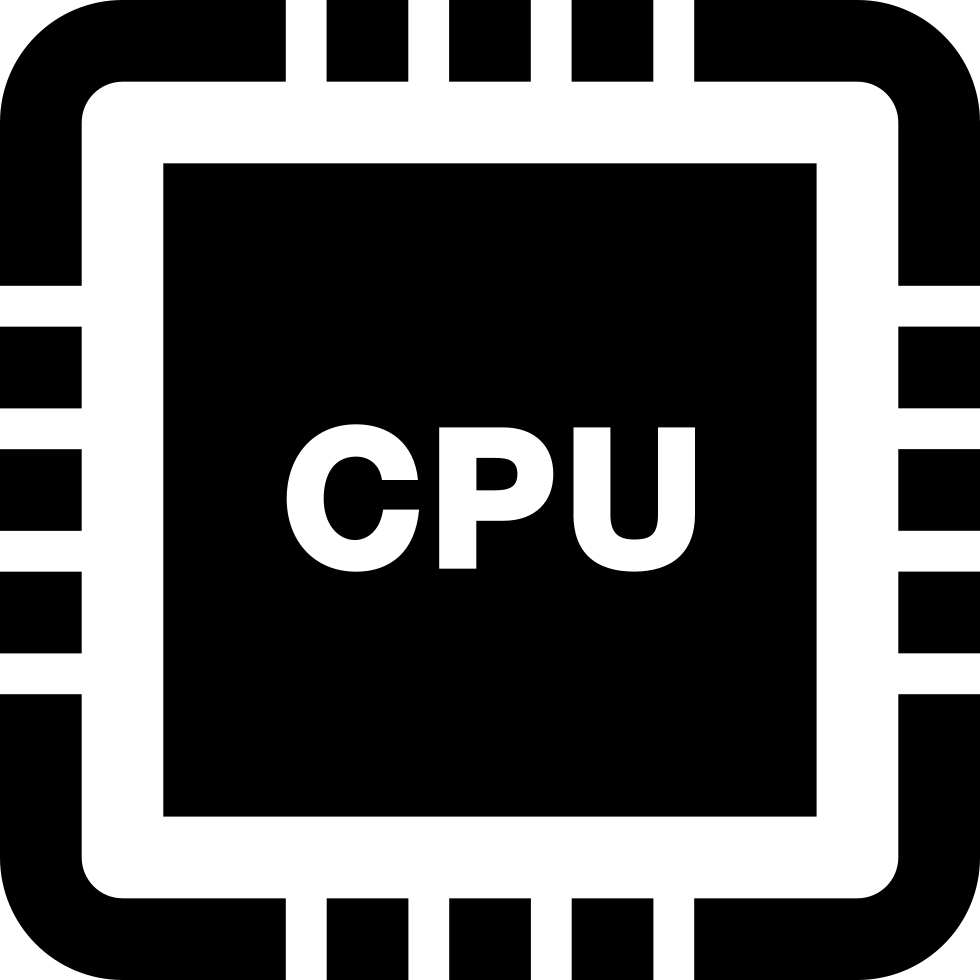 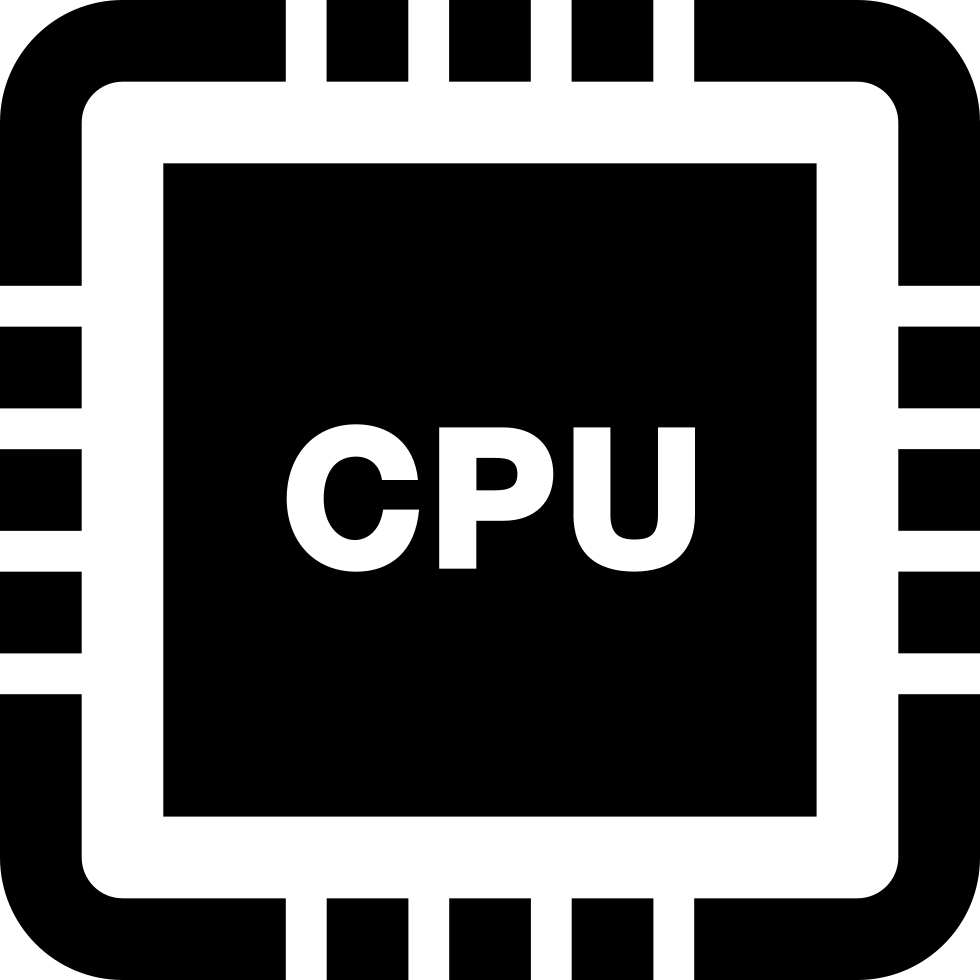 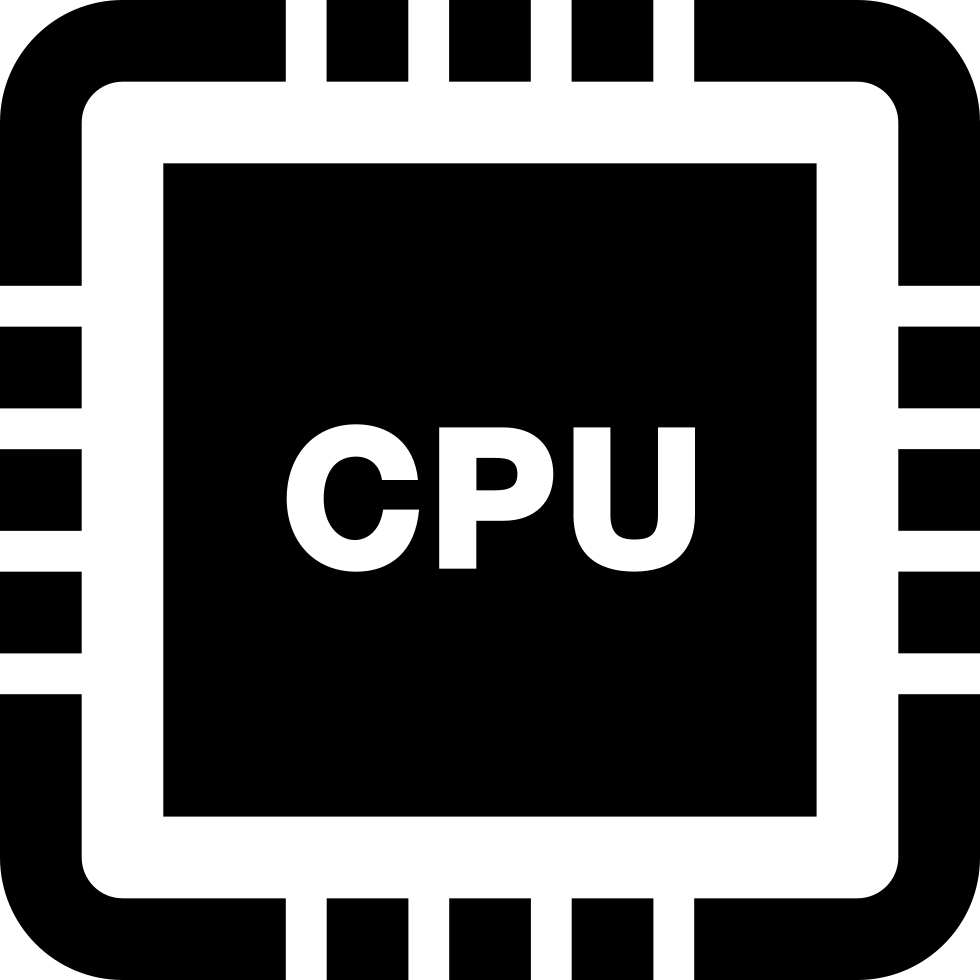 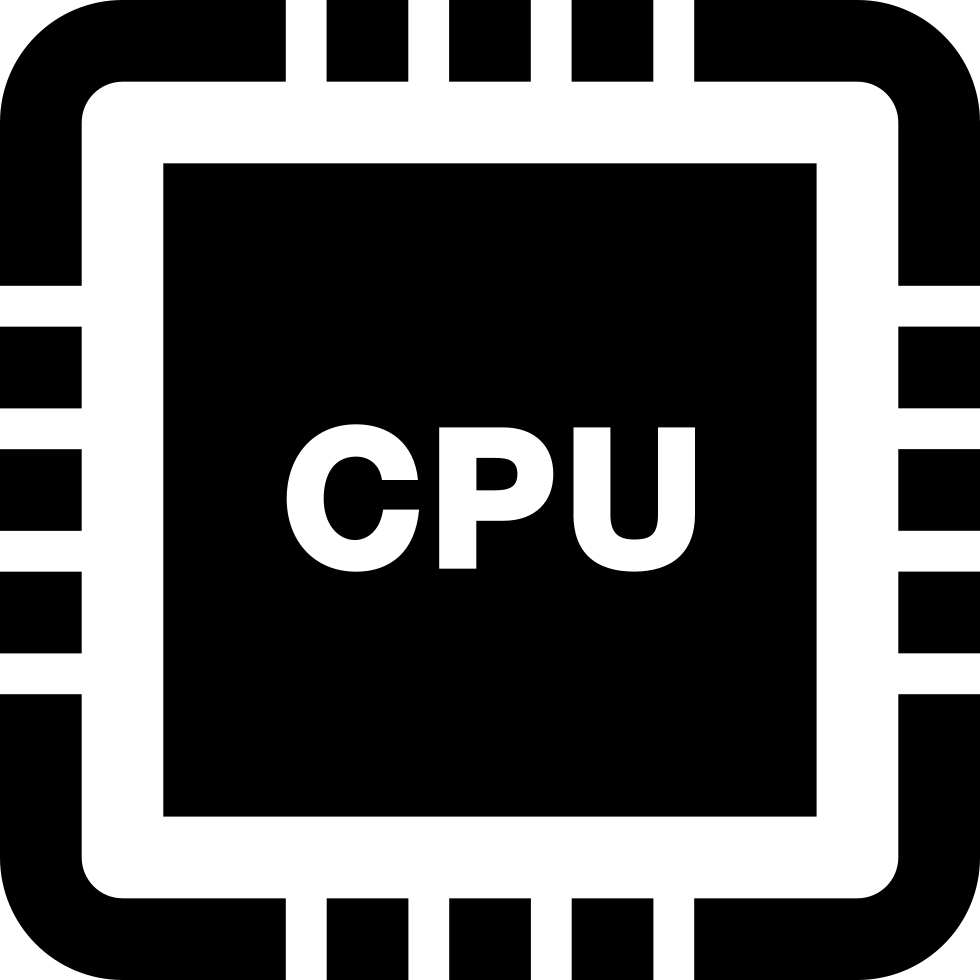 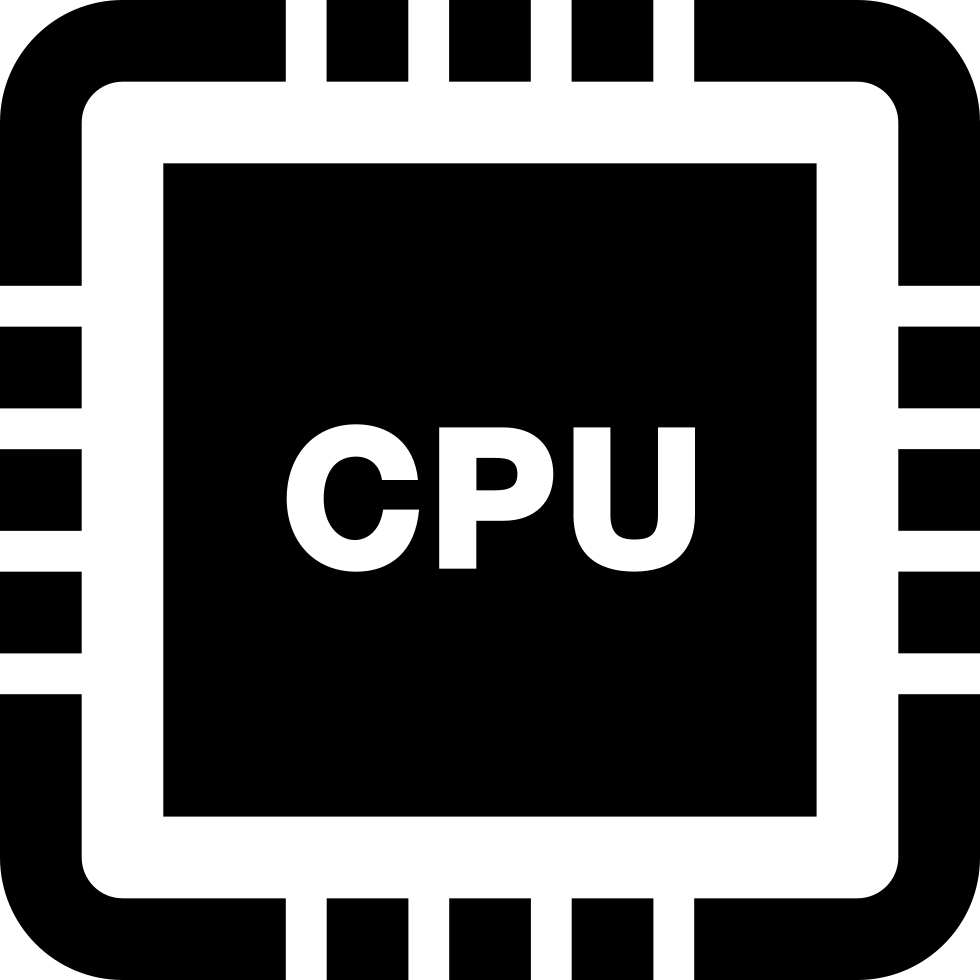 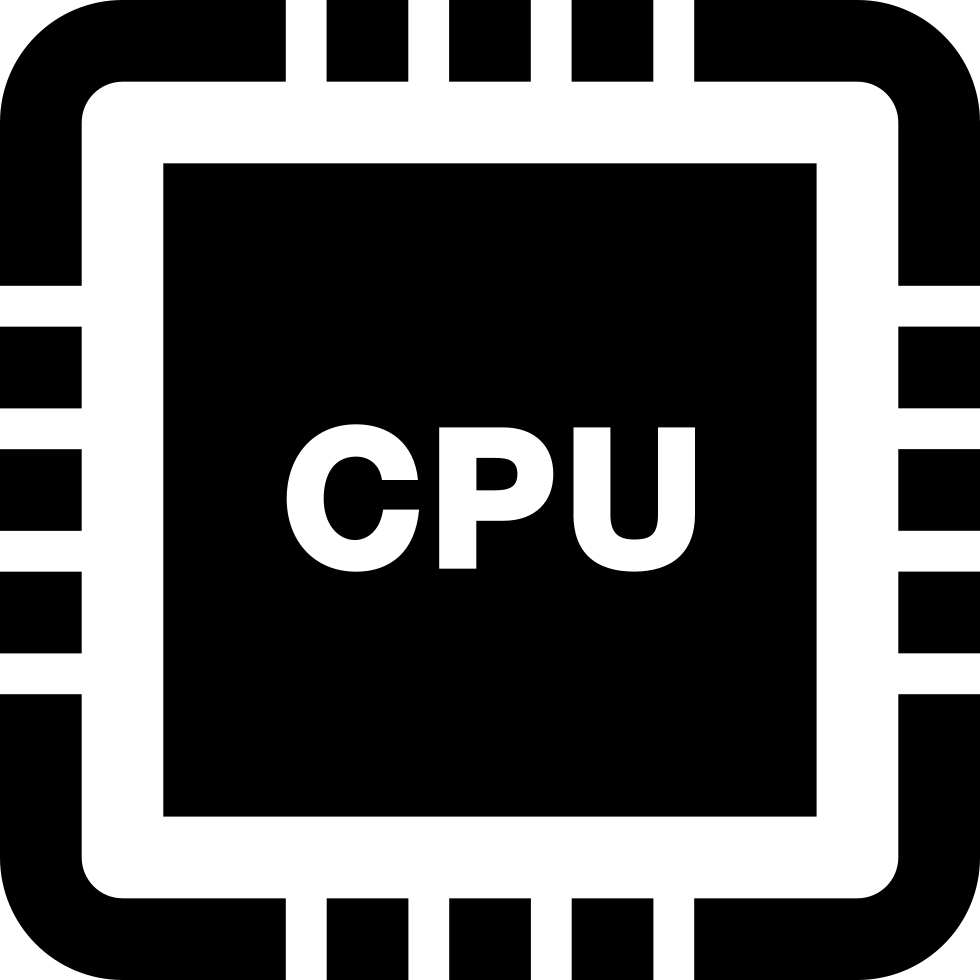 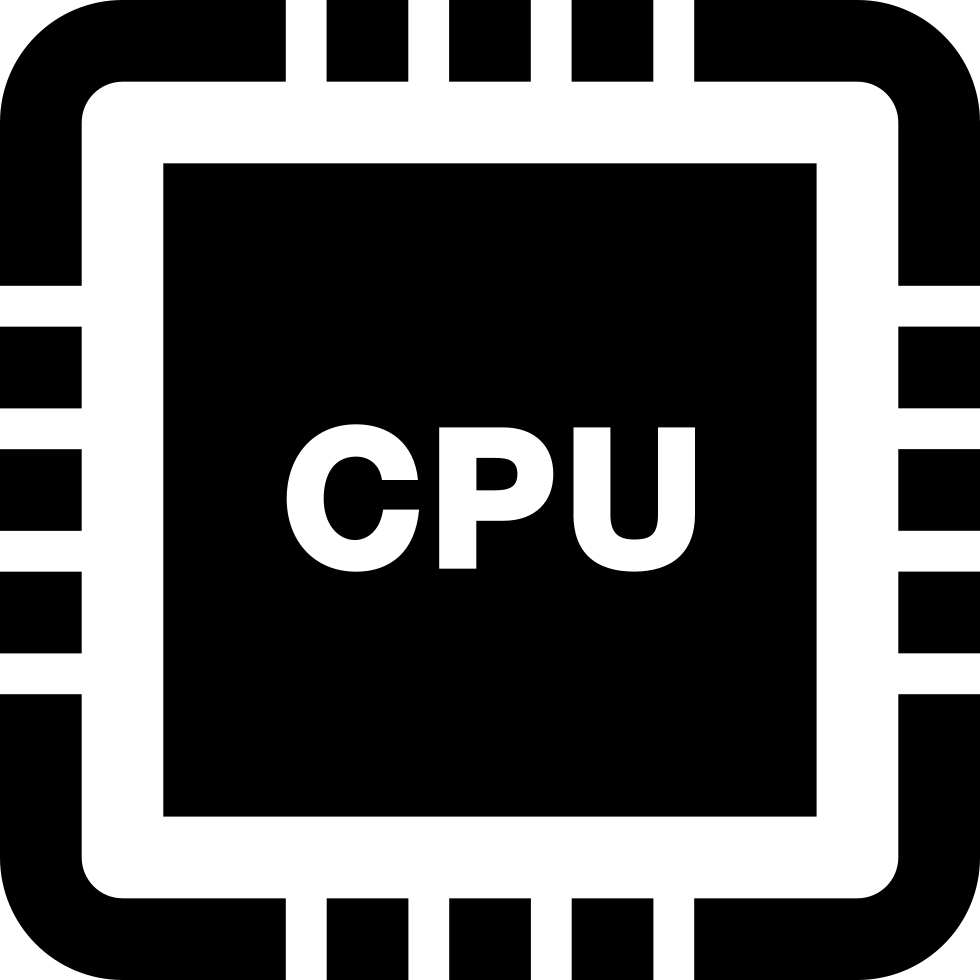 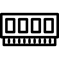 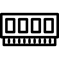 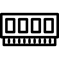 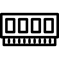 Step 1
Interconnect
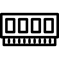 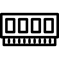 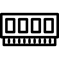 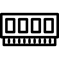 Memory
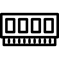 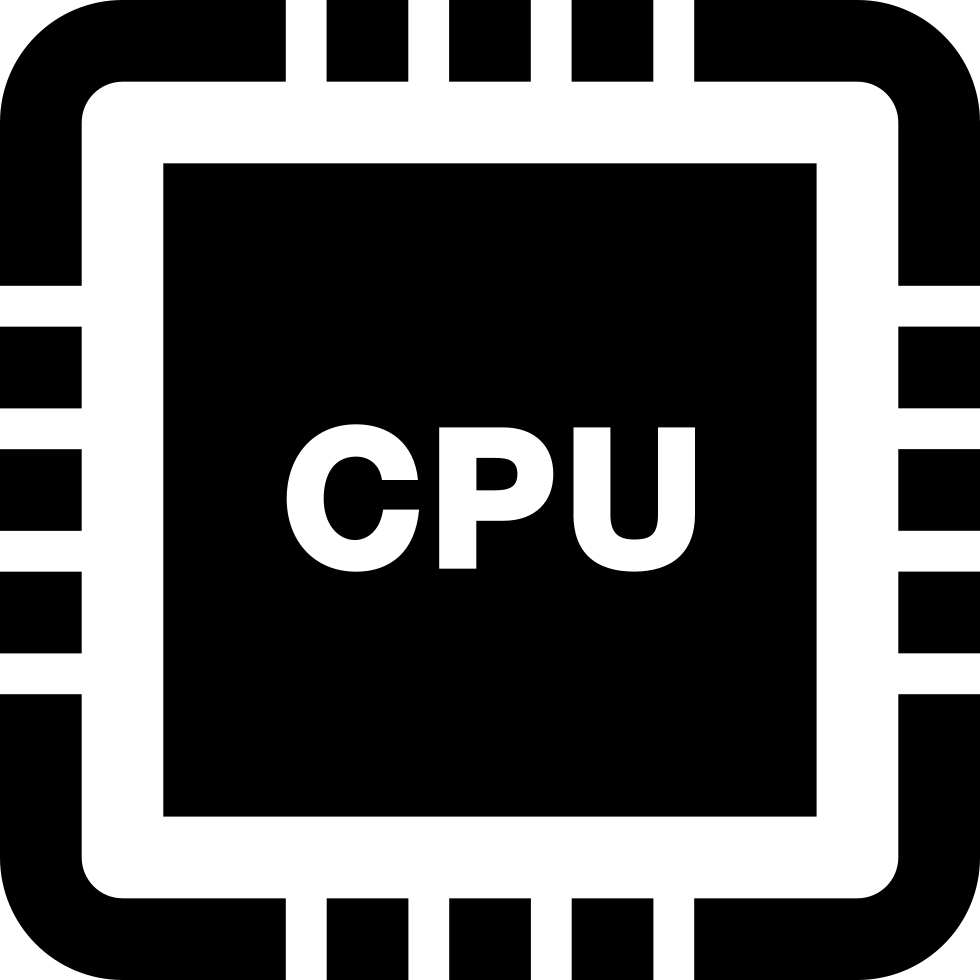 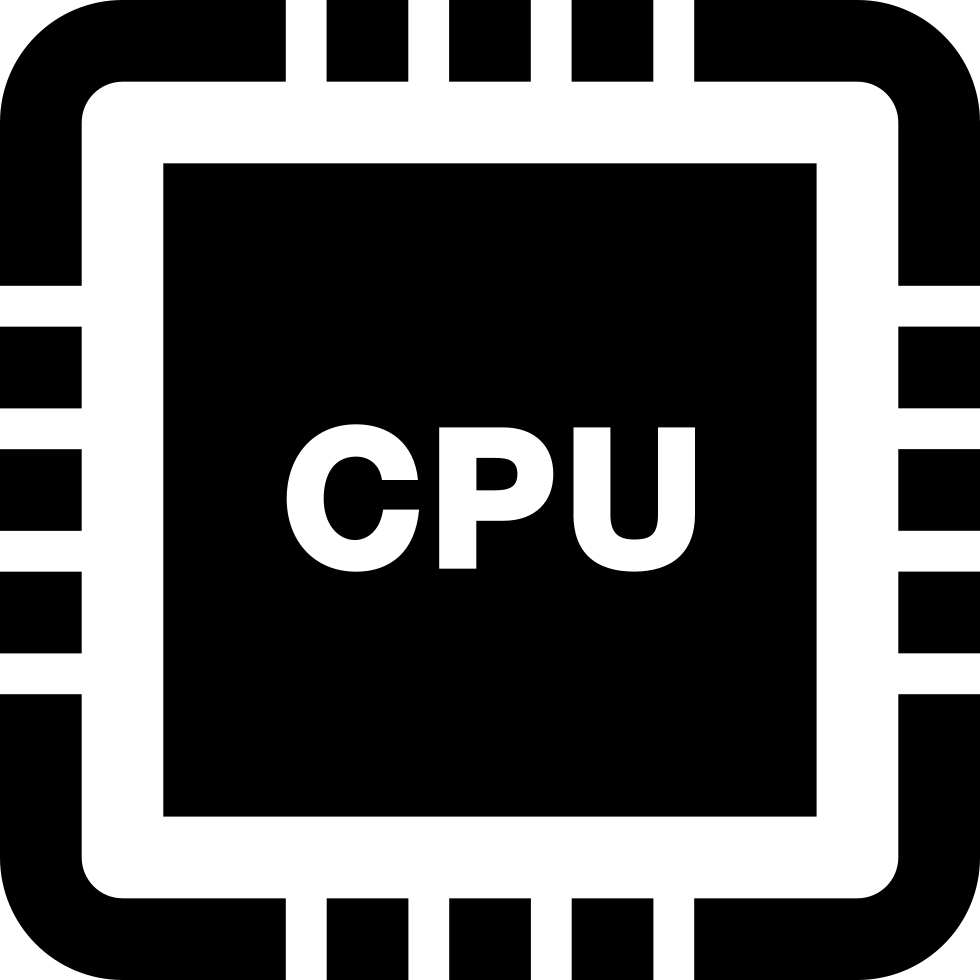 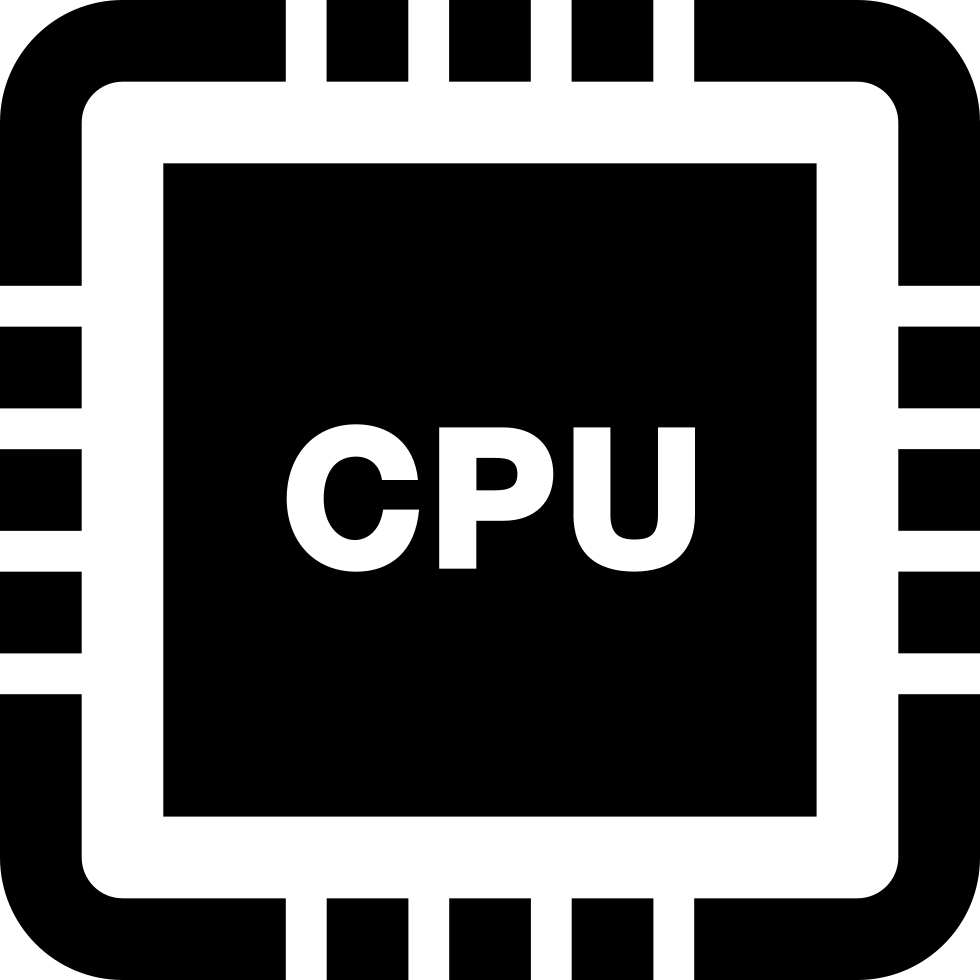 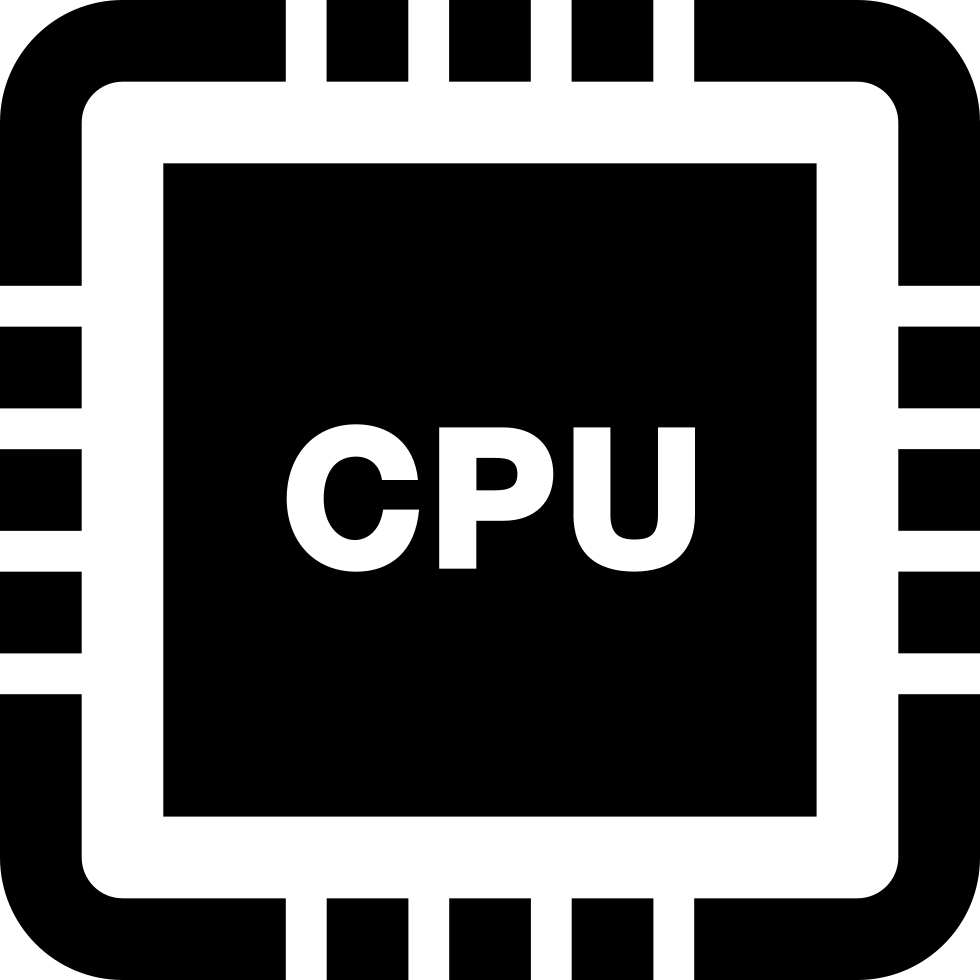 What is a HPC cluster?
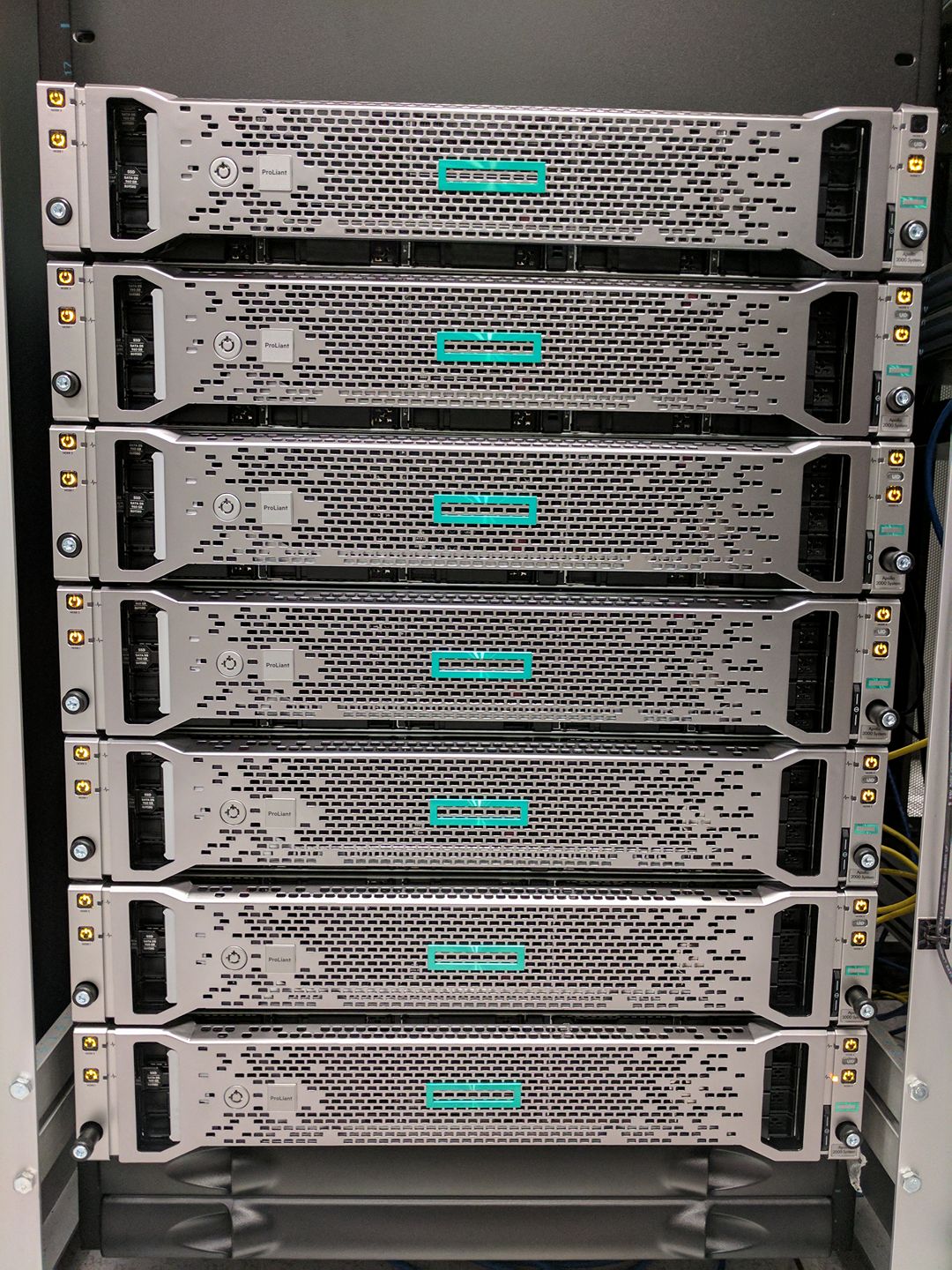 What do HPC cluster entail?
High-performance computing is fast computing – Computations in parallel over lots of compute elements (CPU, GPU) – With a very fast network to connect between the compute components. 
Hardware -- Computer Architecture • Distributed Systems, Network switches
Networking / Interconnects -- InfiniBand, Ethernet
Storage -- Network attached storage (NAS)
Operating system -- red hat, fedora, centOS, rocky
Software -- Python R MPI (Message Passing Interface) matlab 
Open source, commercial
HPC Cluster Explanation
The cloud!
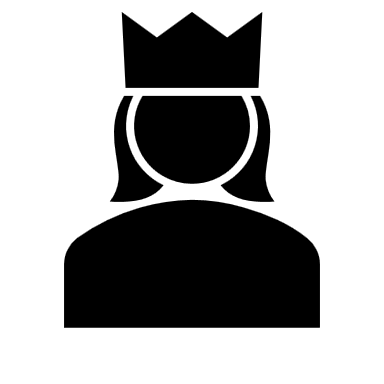 High performance compute cluster
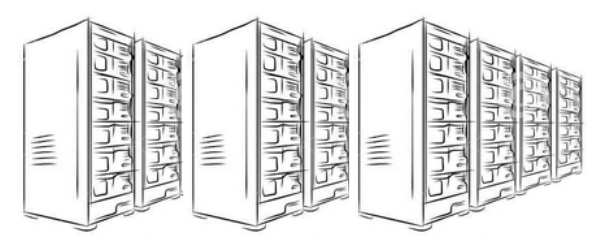 Desktop PC
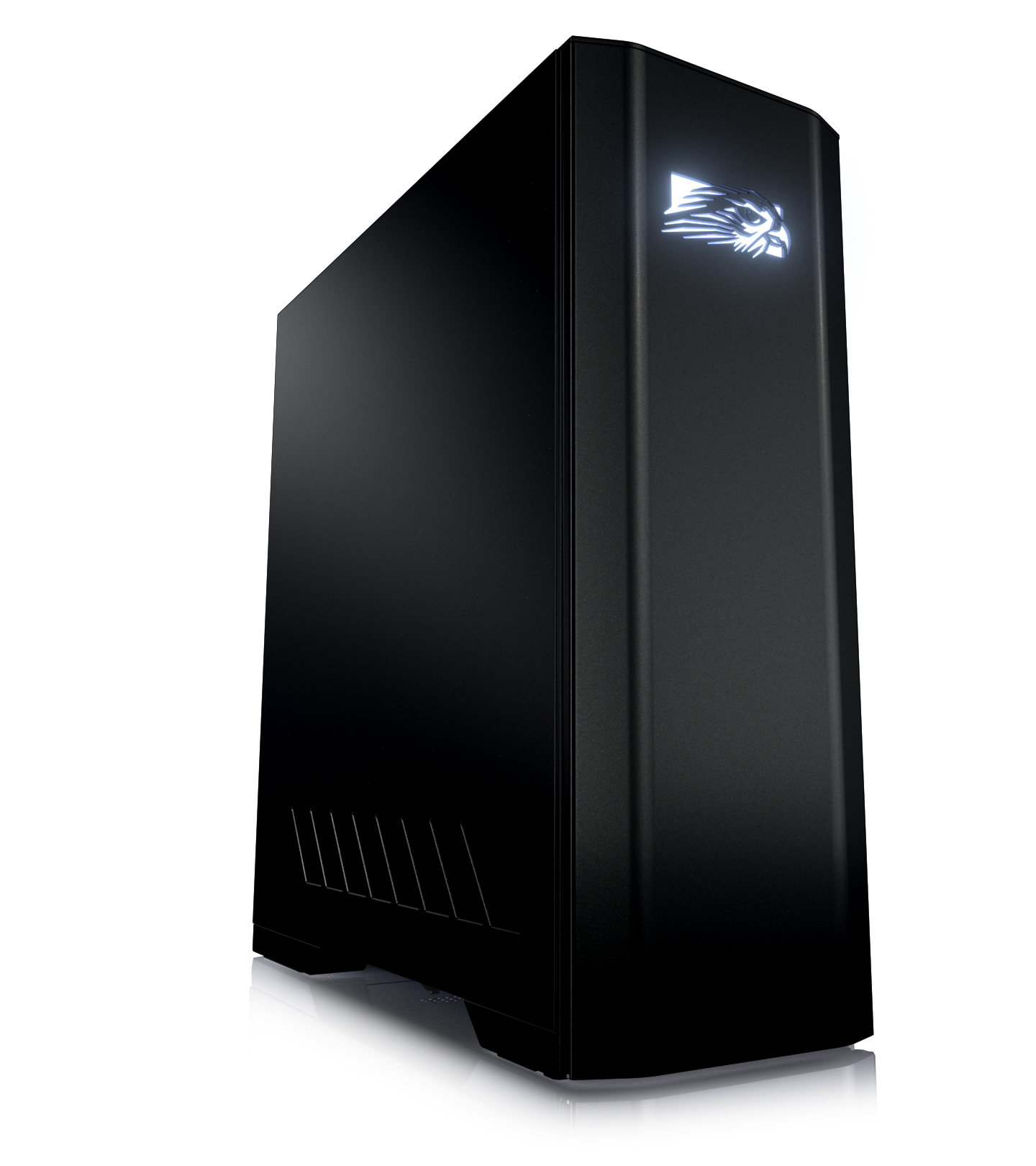 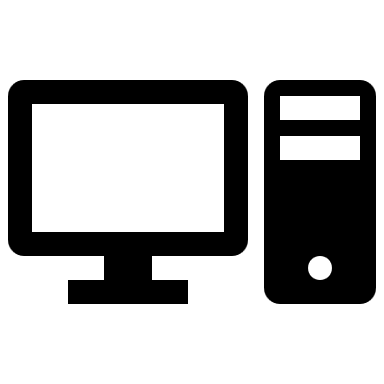 Job Scheduler
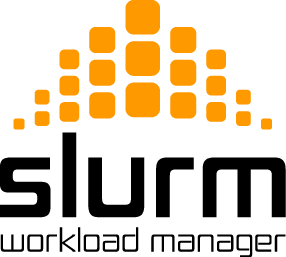 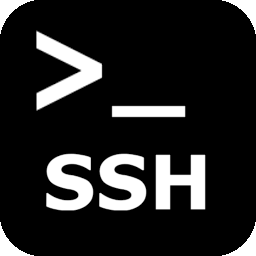 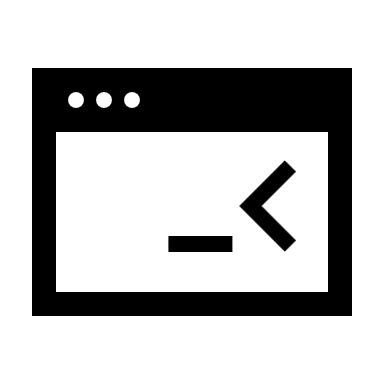 Software applications
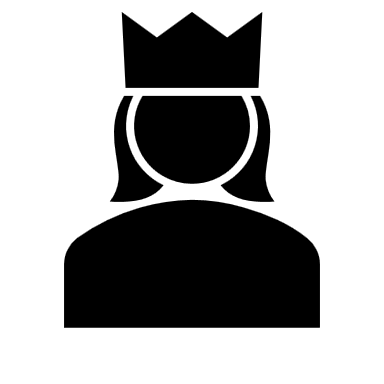 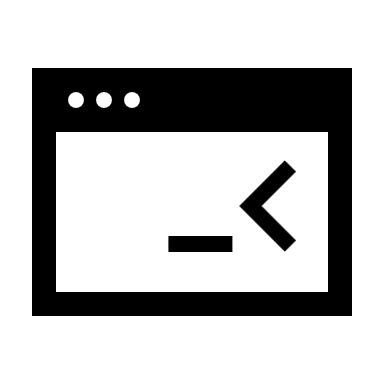 Software applications
OS
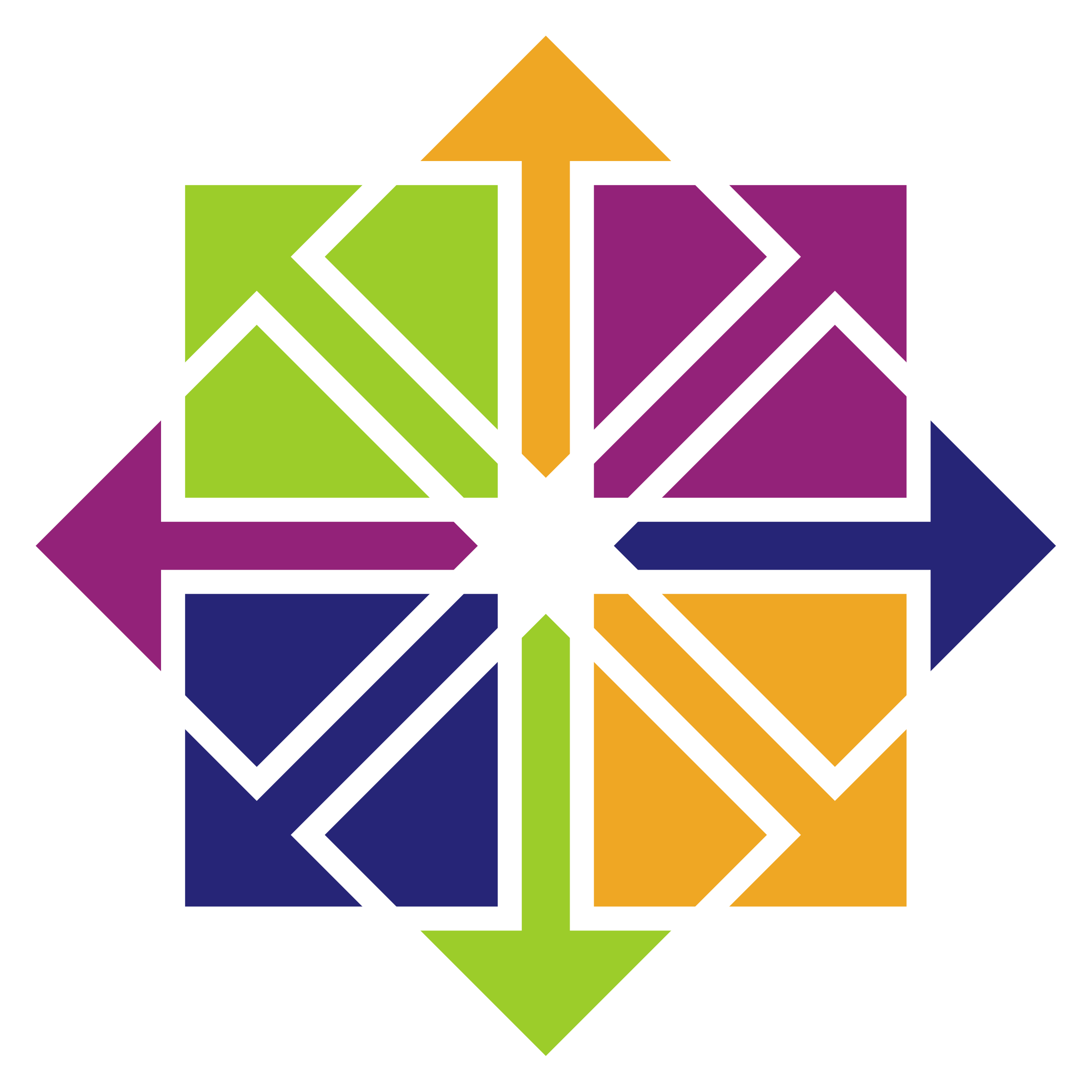 OS
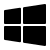 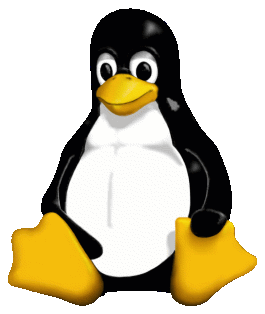 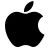 Infiniband
Network
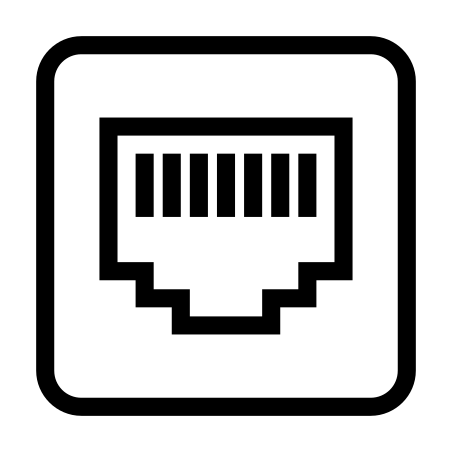 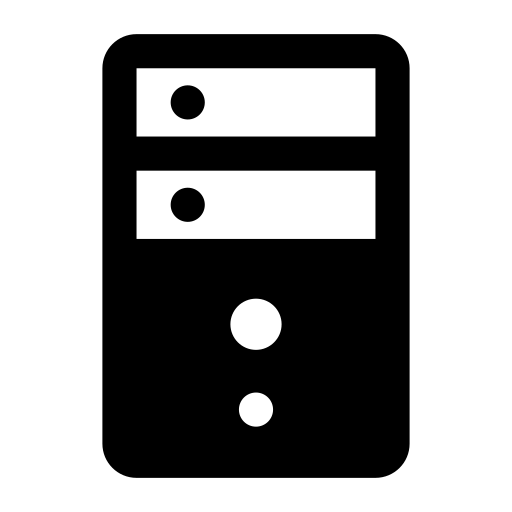 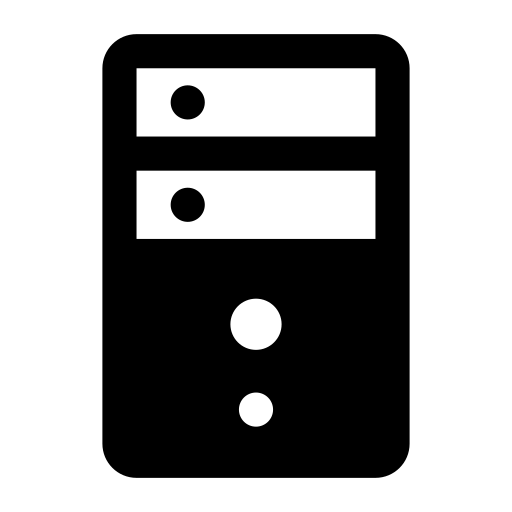 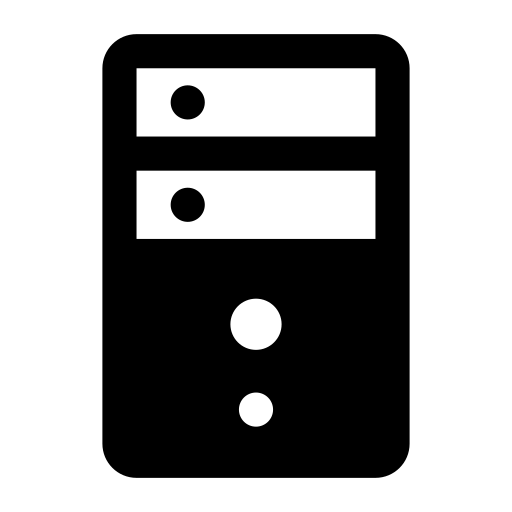 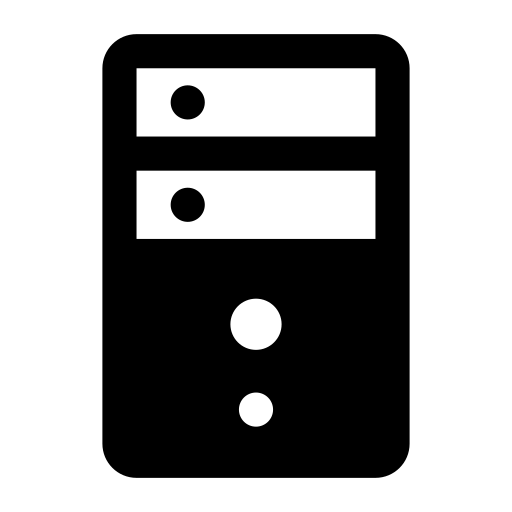 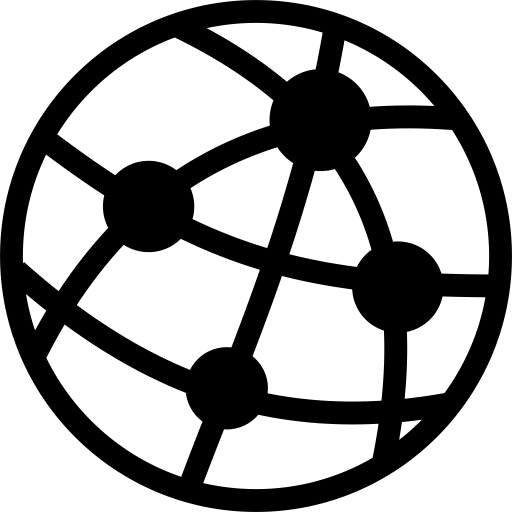 Network
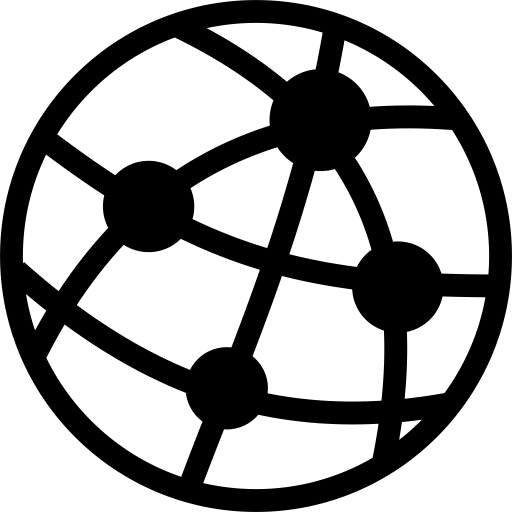 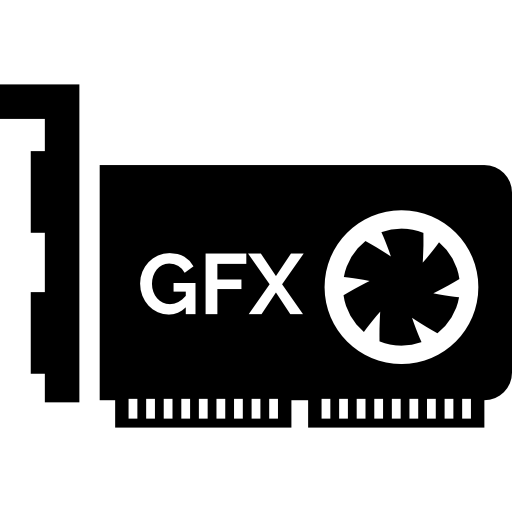 GPU card
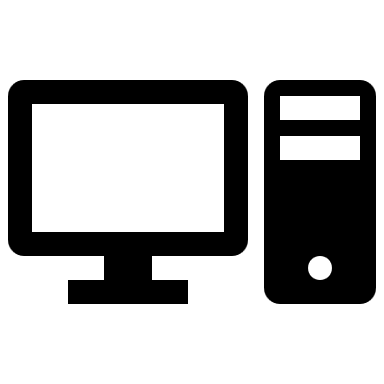 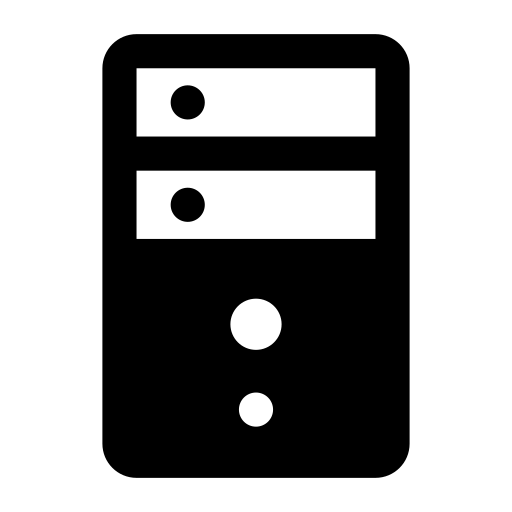 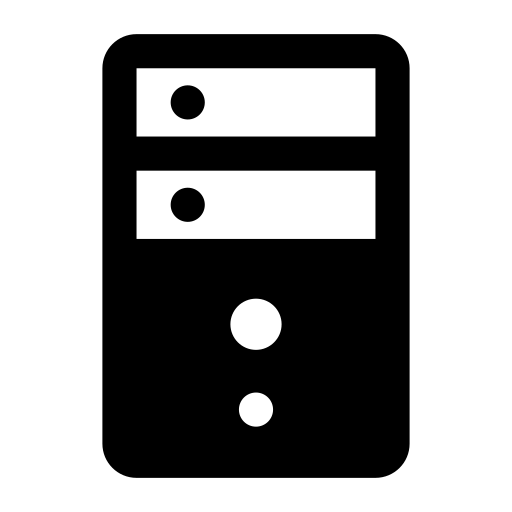 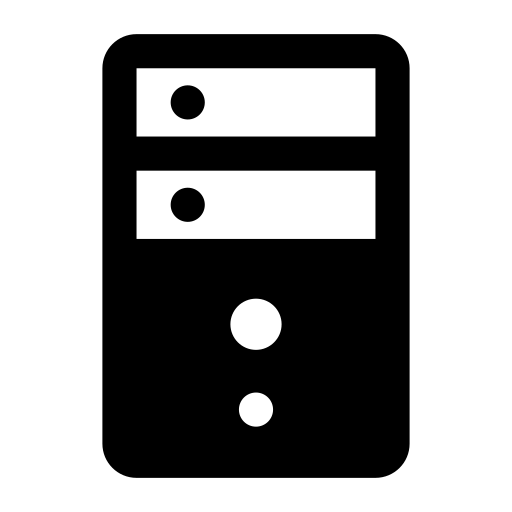 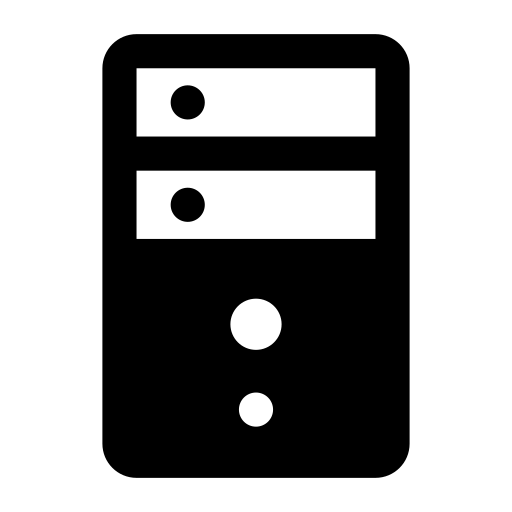 GPU card
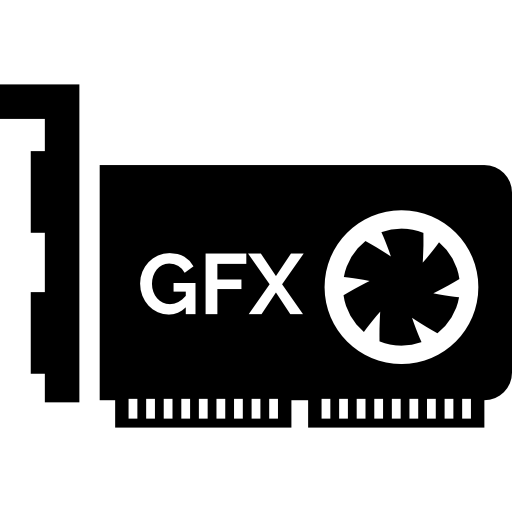 Processor/CPU
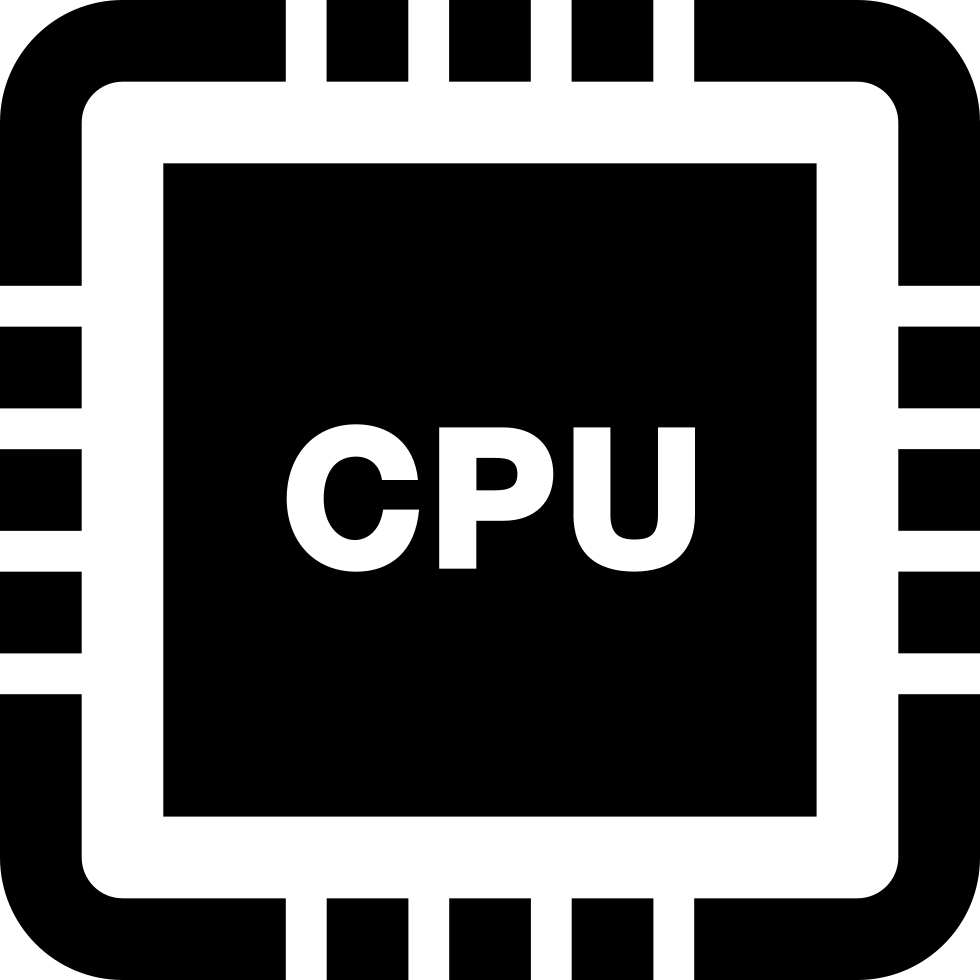 Processor/CPU
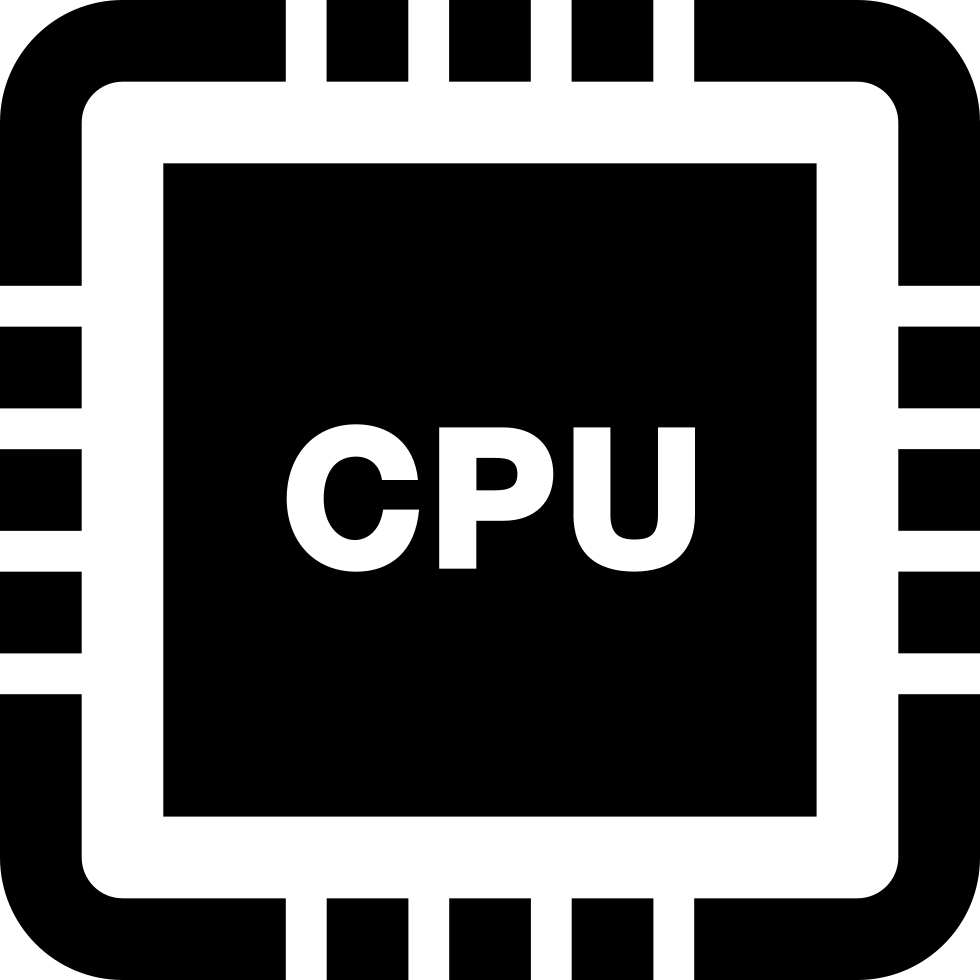 Memory
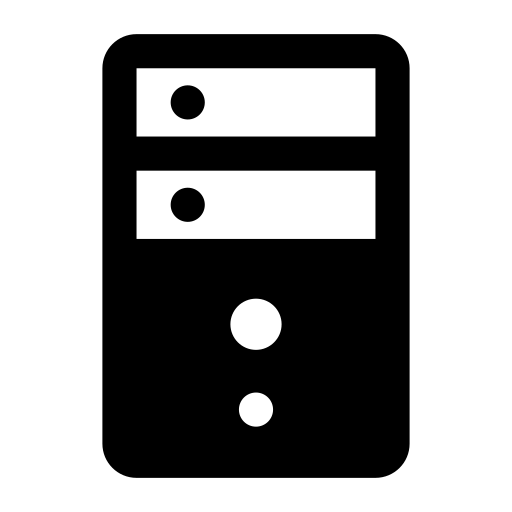 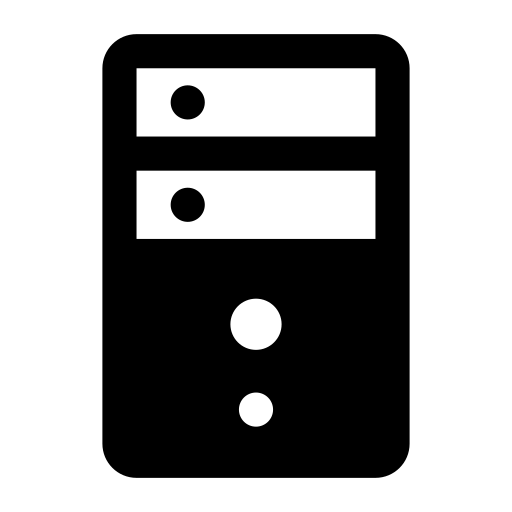 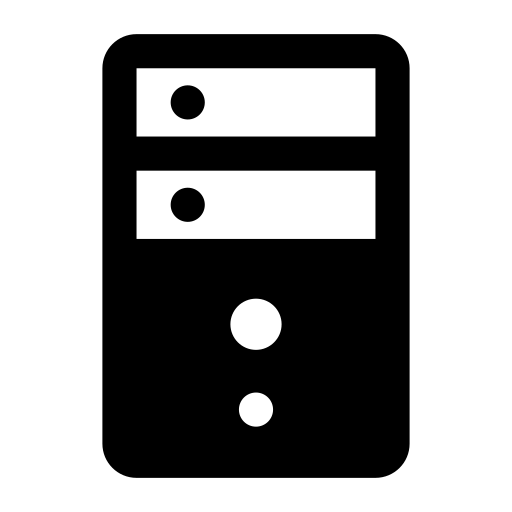 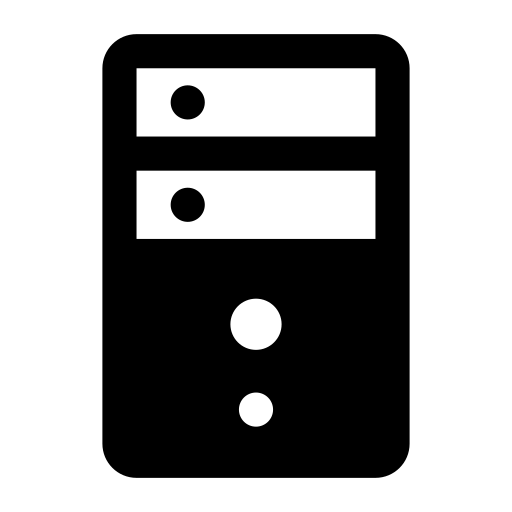 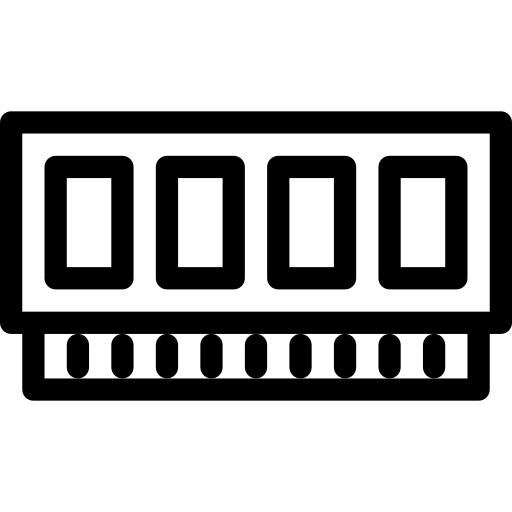 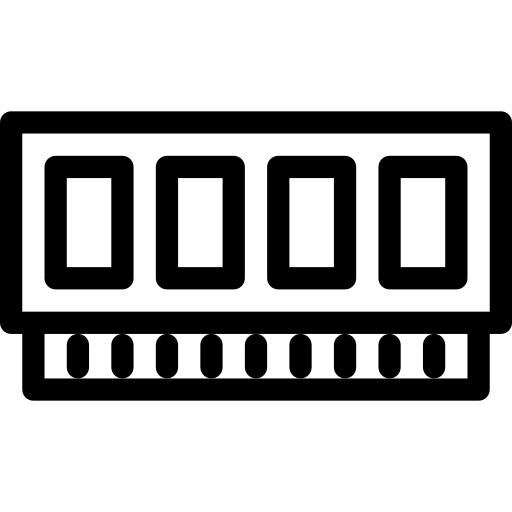 Memory
Hard Drive
NAS
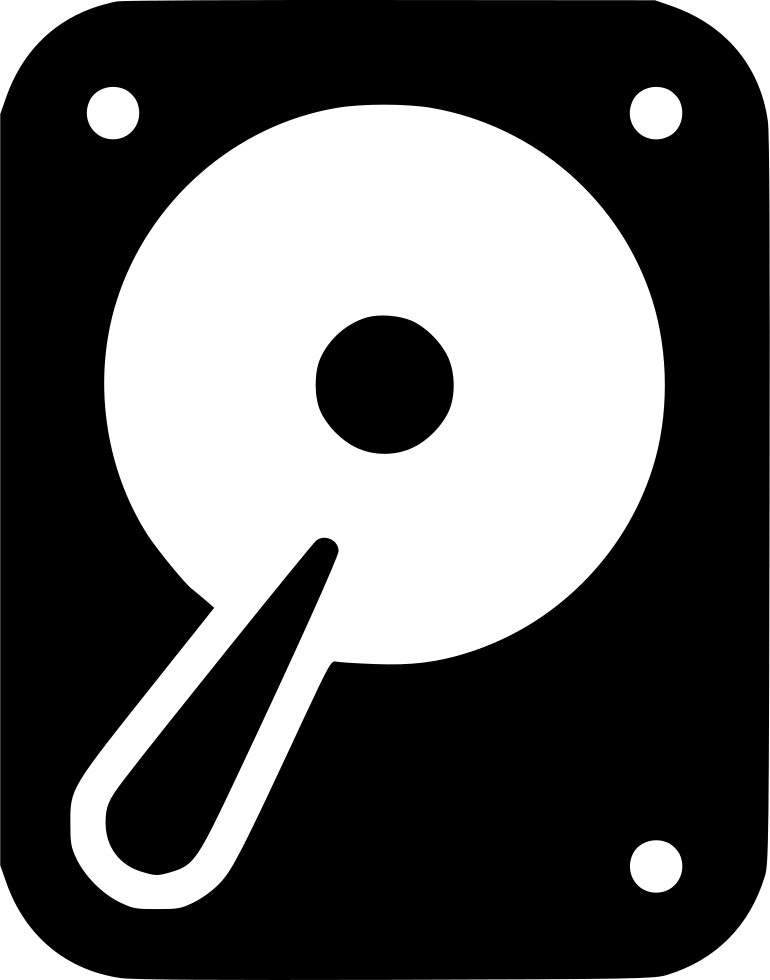 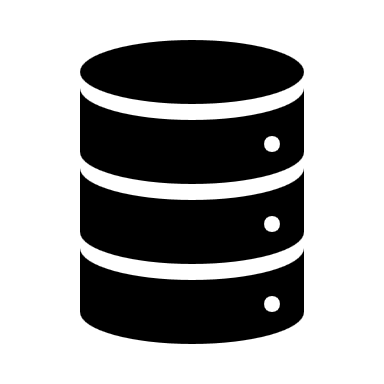 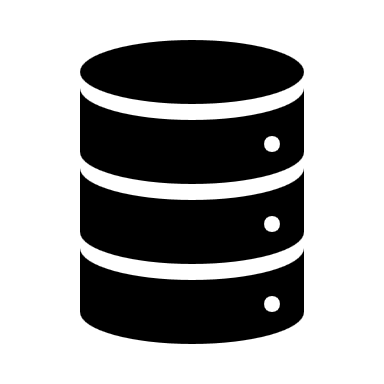 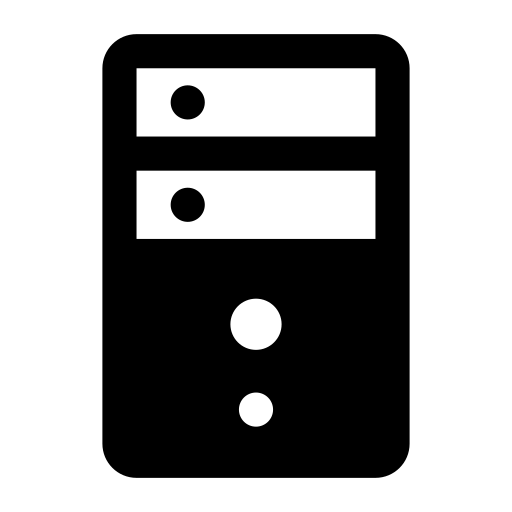 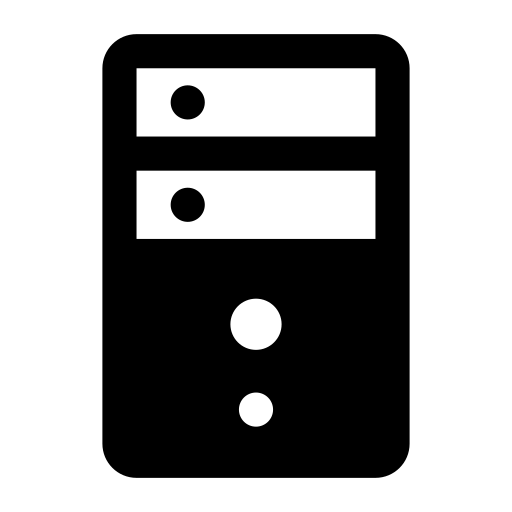 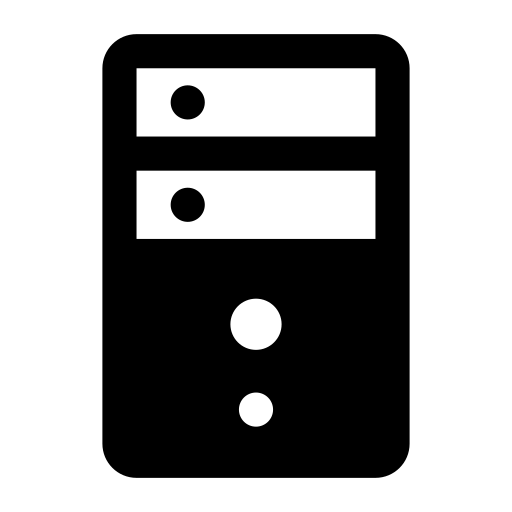 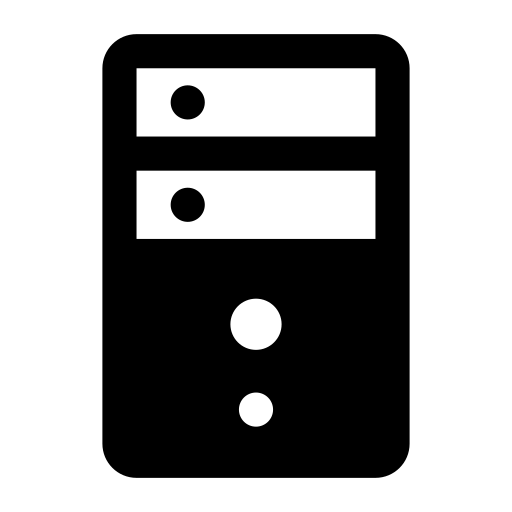 Hard Drive
People
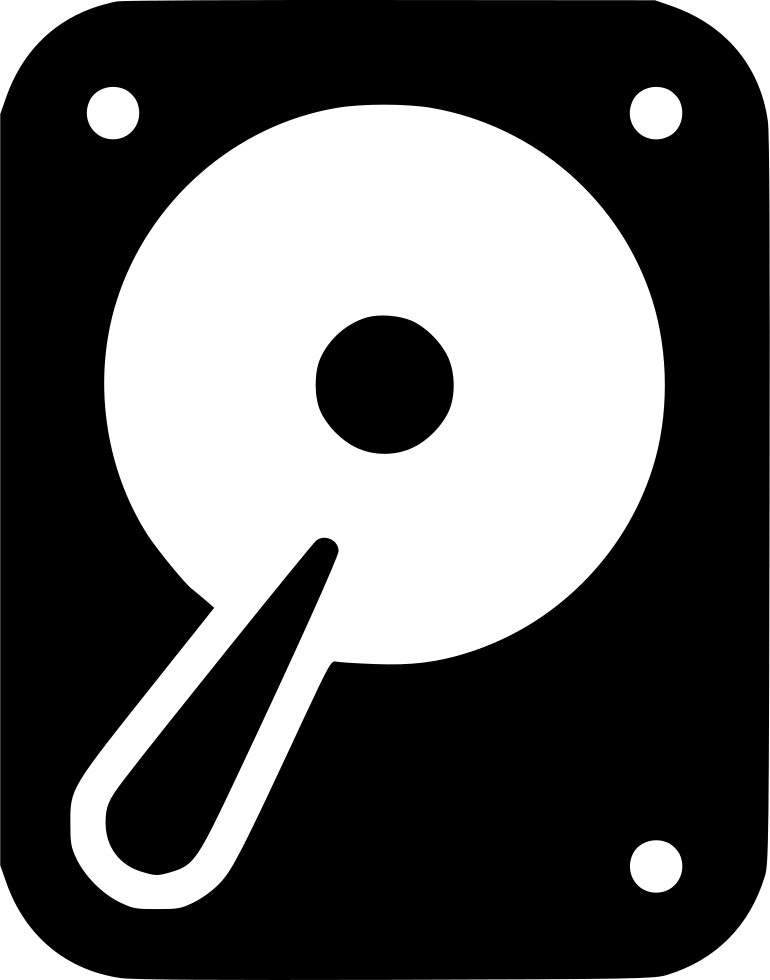 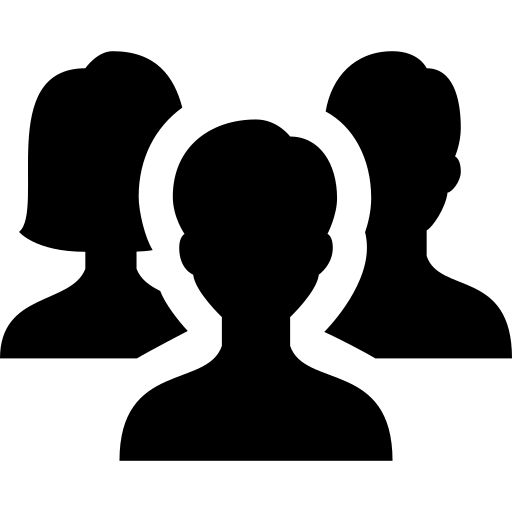 Shared VS. Distributed
Shared
Distributed
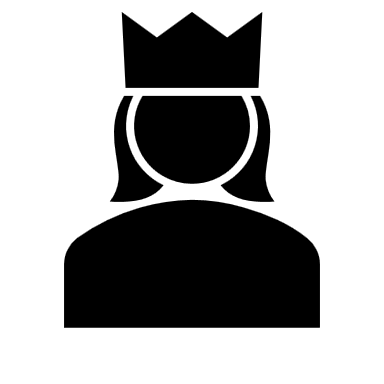 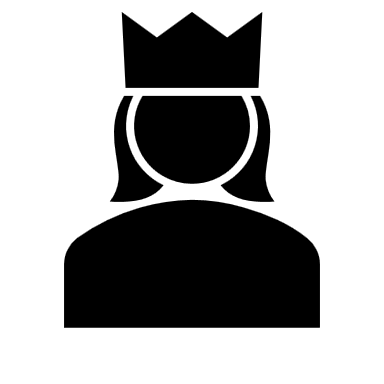 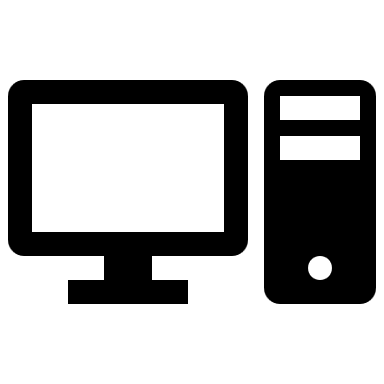 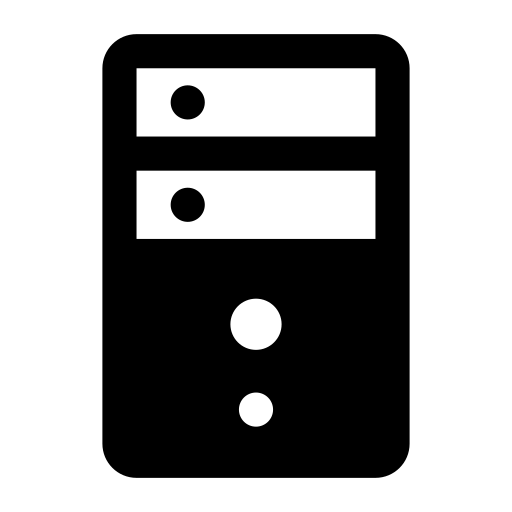 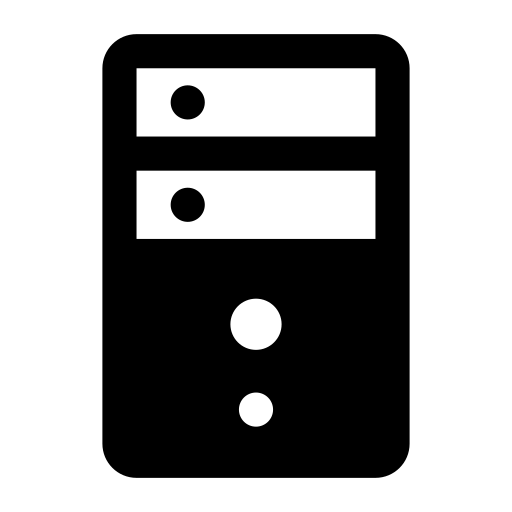 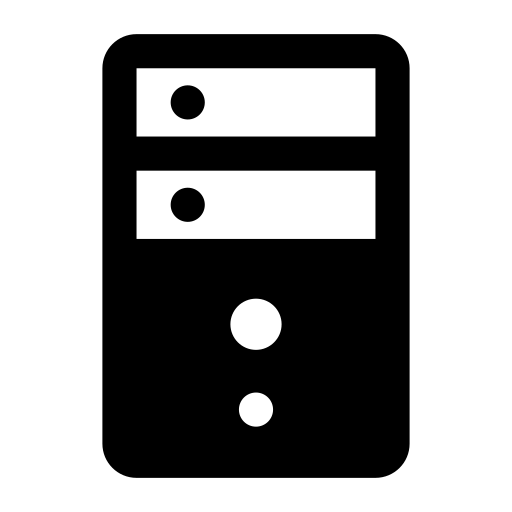 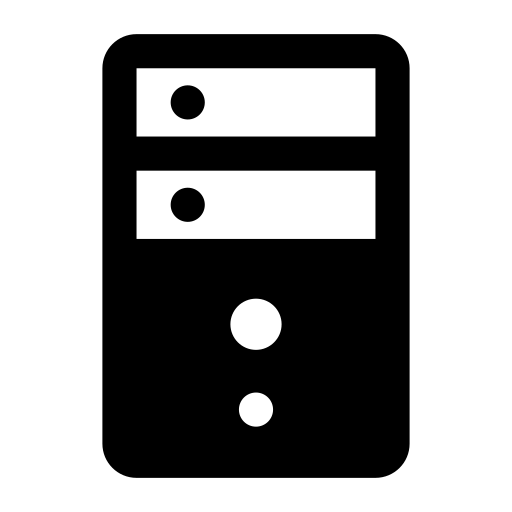 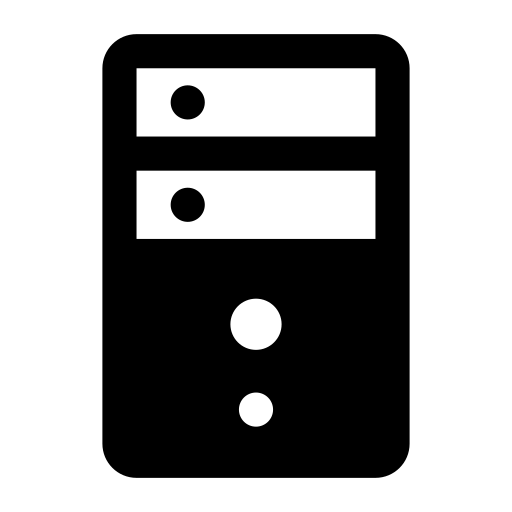 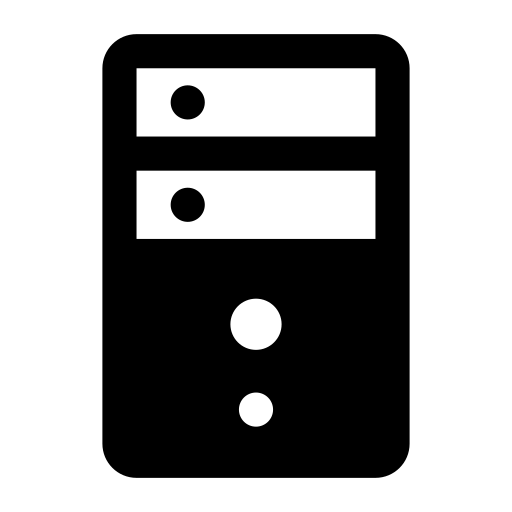 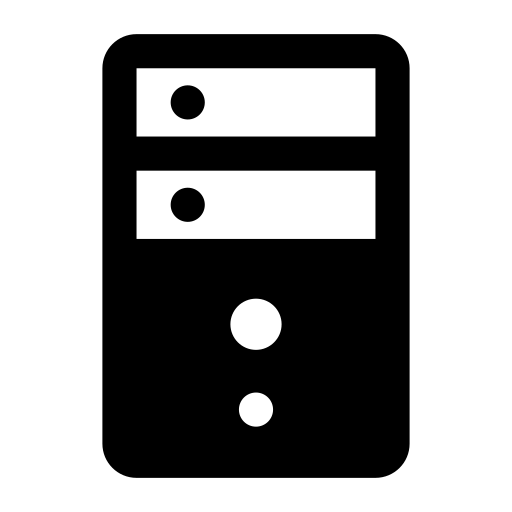 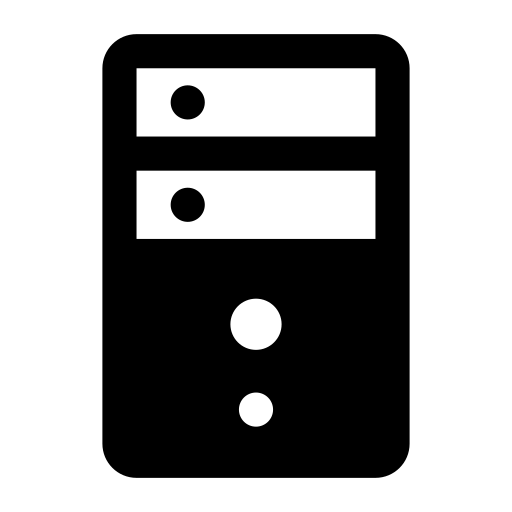 Shared VS Distributed
A
B
A
B
Step 1
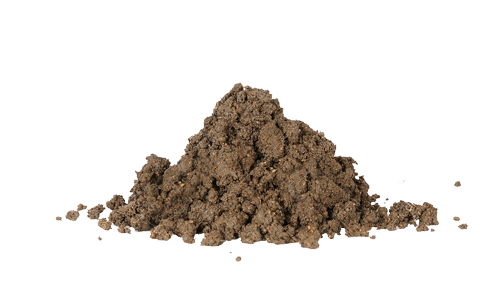 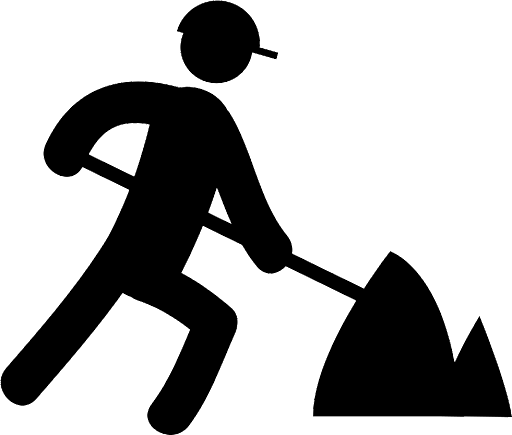 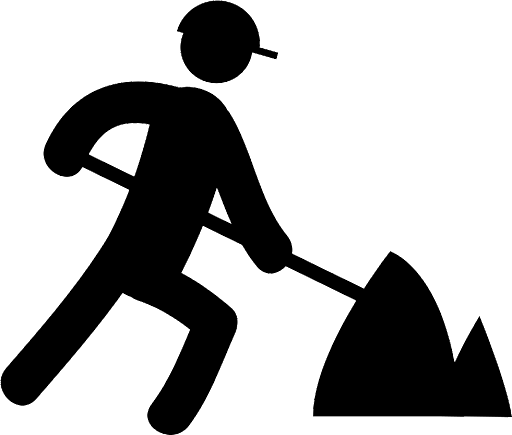 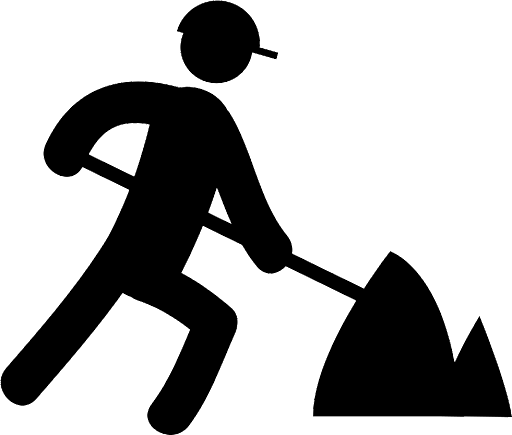 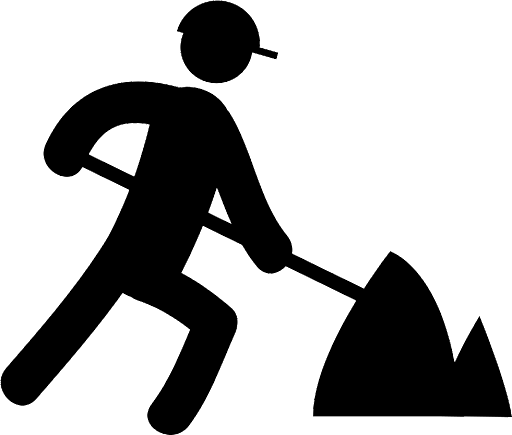 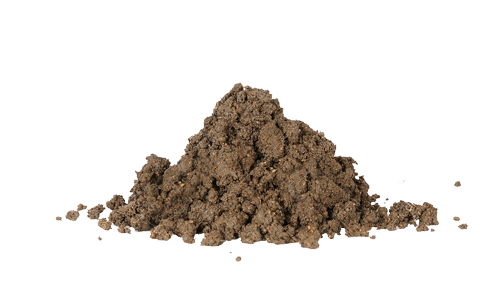 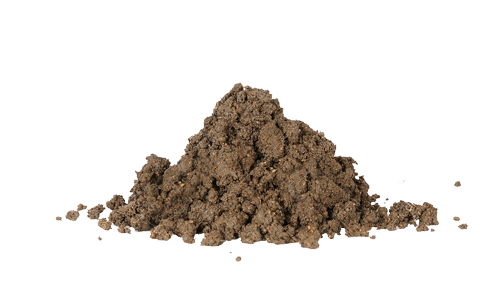 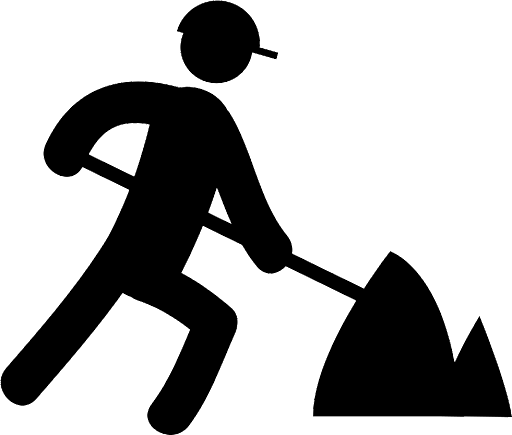 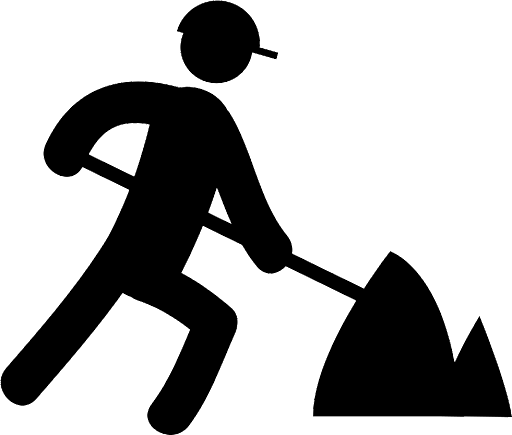 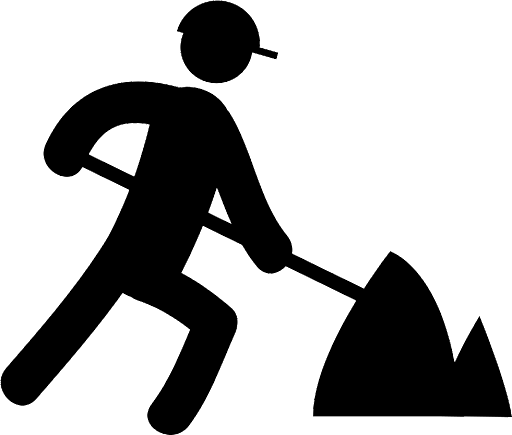 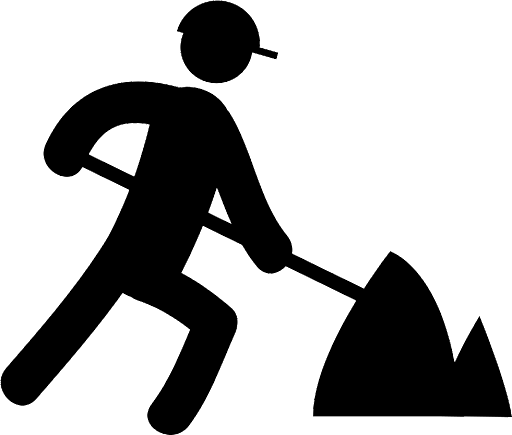 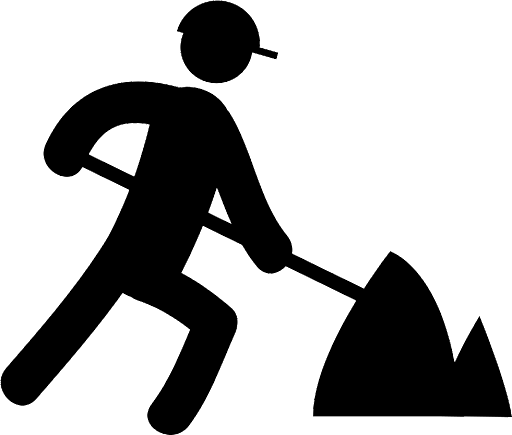 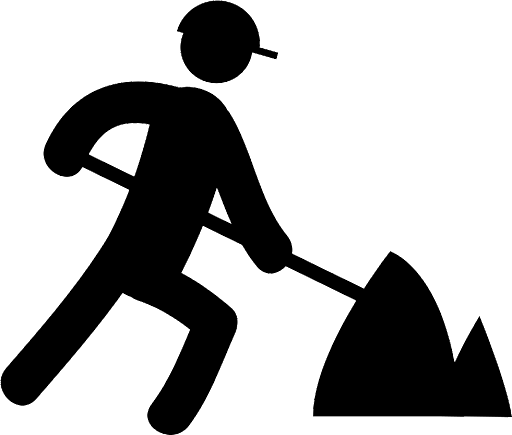 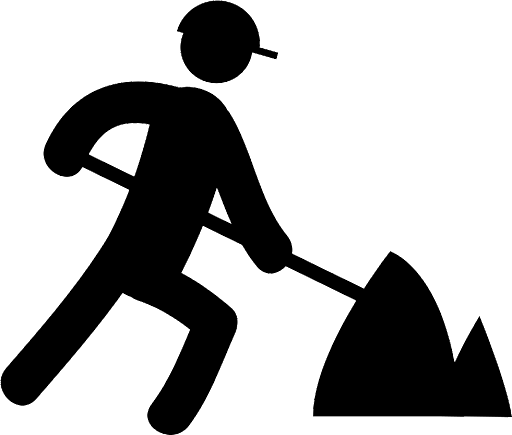 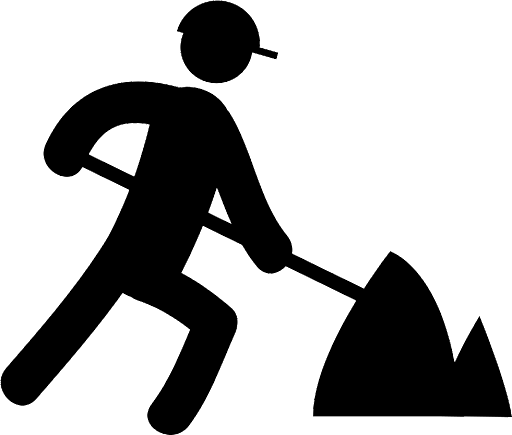 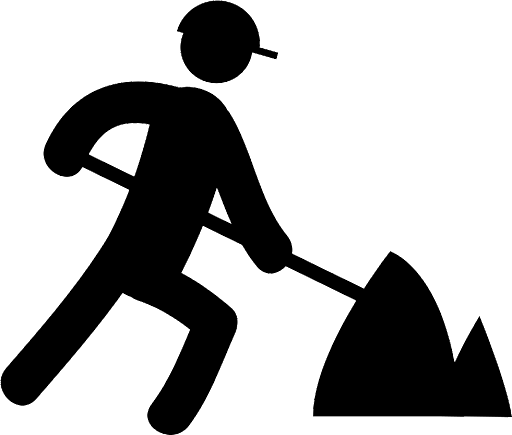 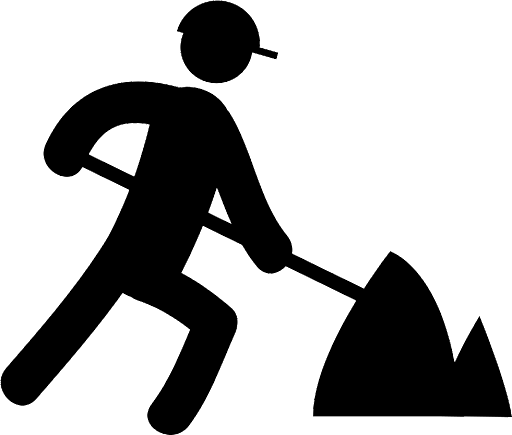 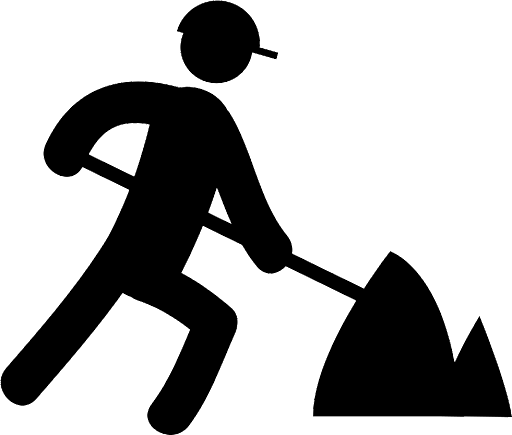 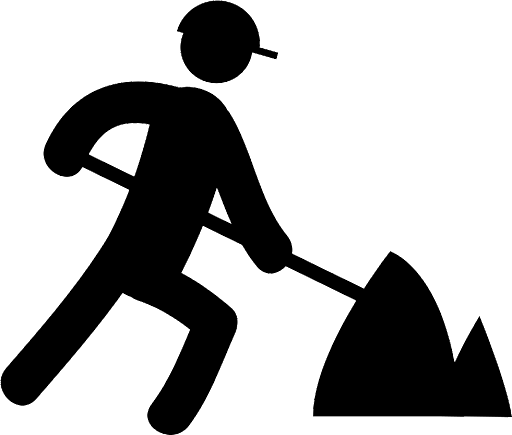 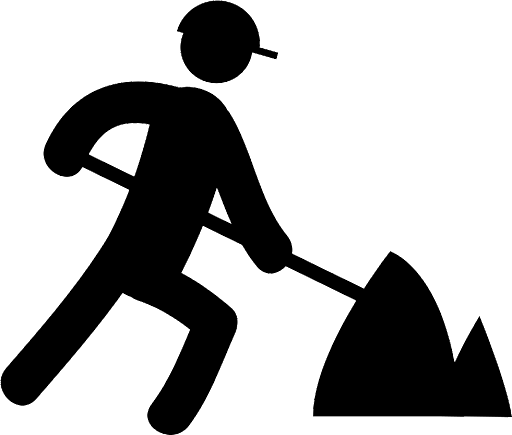 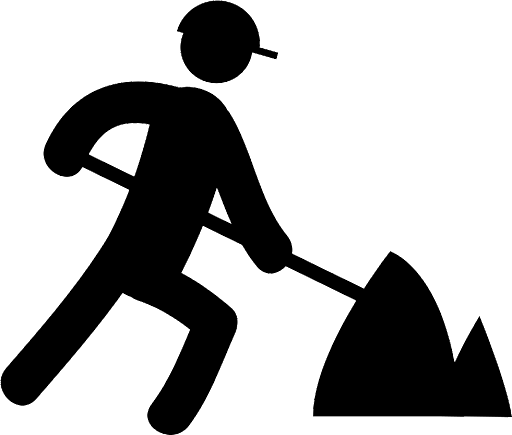 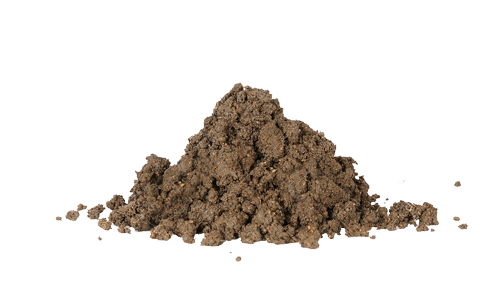 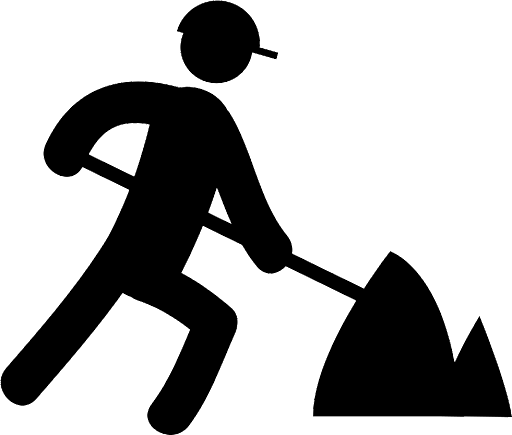 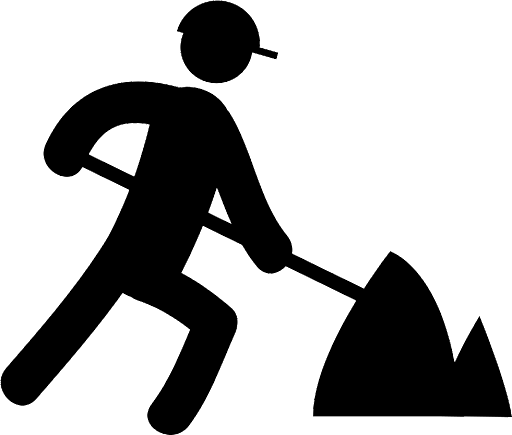 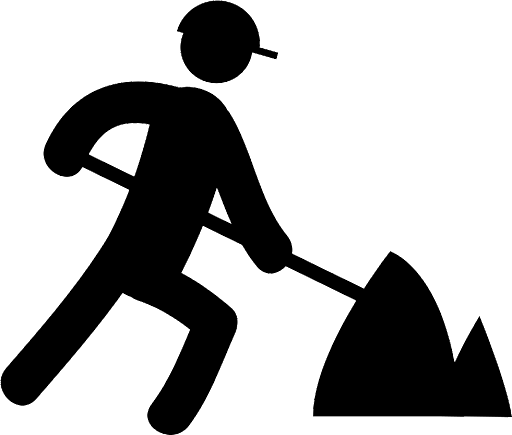 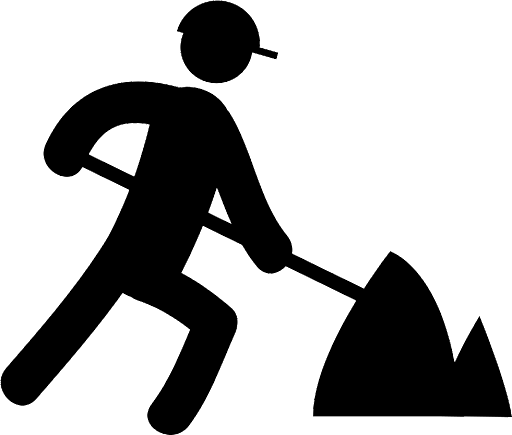 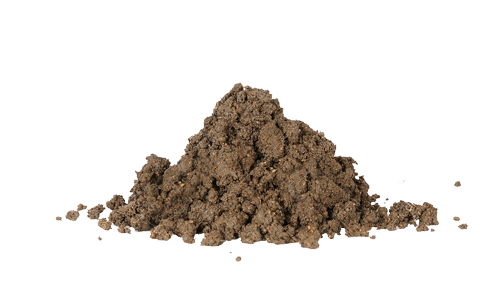 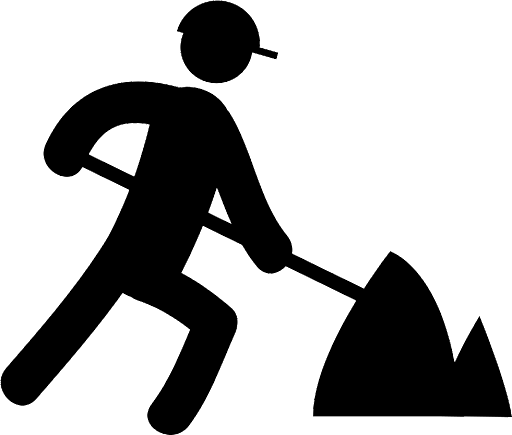 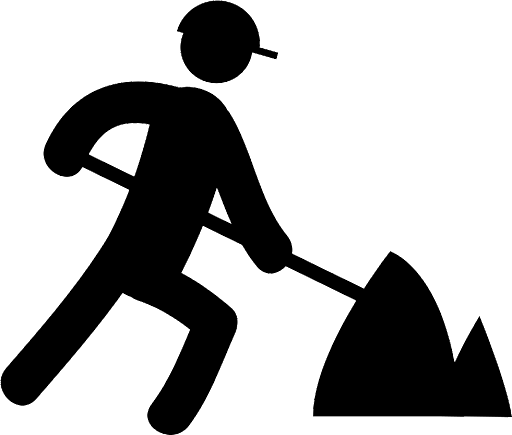 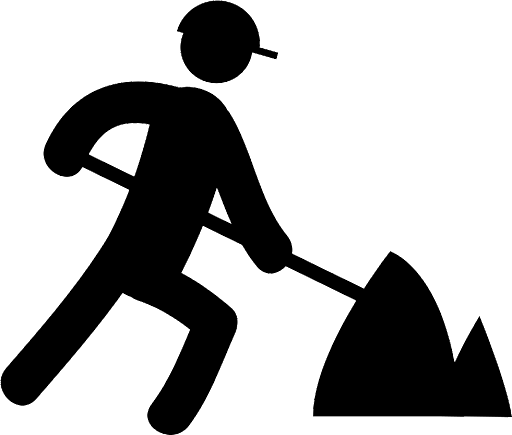 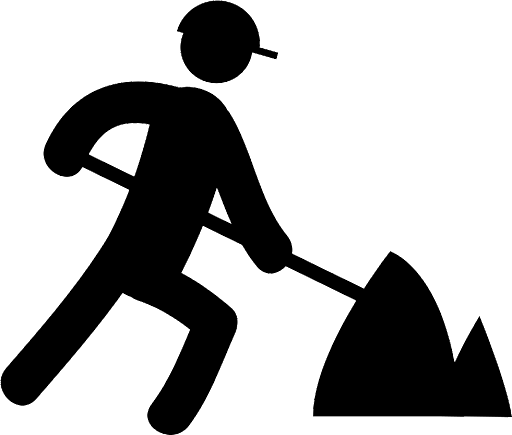 Types of HPC environments
Hybrid
On premises
Cloud
Servers and storage are hosted by a cloud service.
GCP, AWS
Servers and storage are located on premises. Typically, inside a local data center
Servers and storage are located both on premises and in the cloud.
Cluster Timeline / History
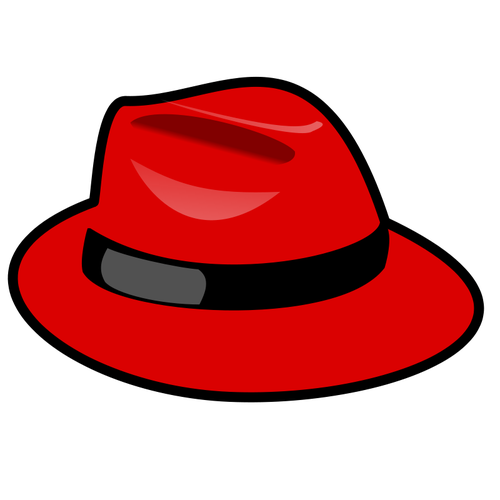 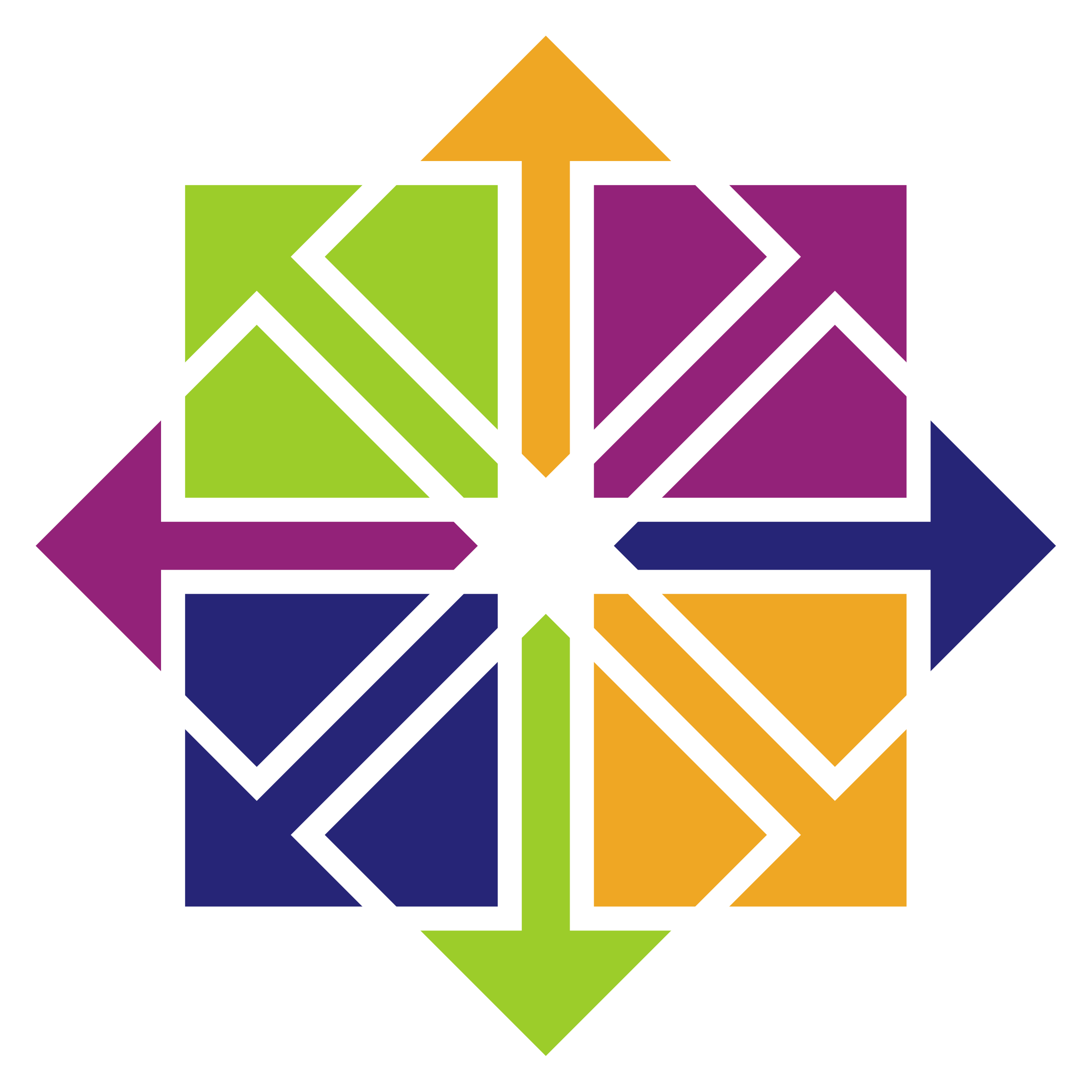 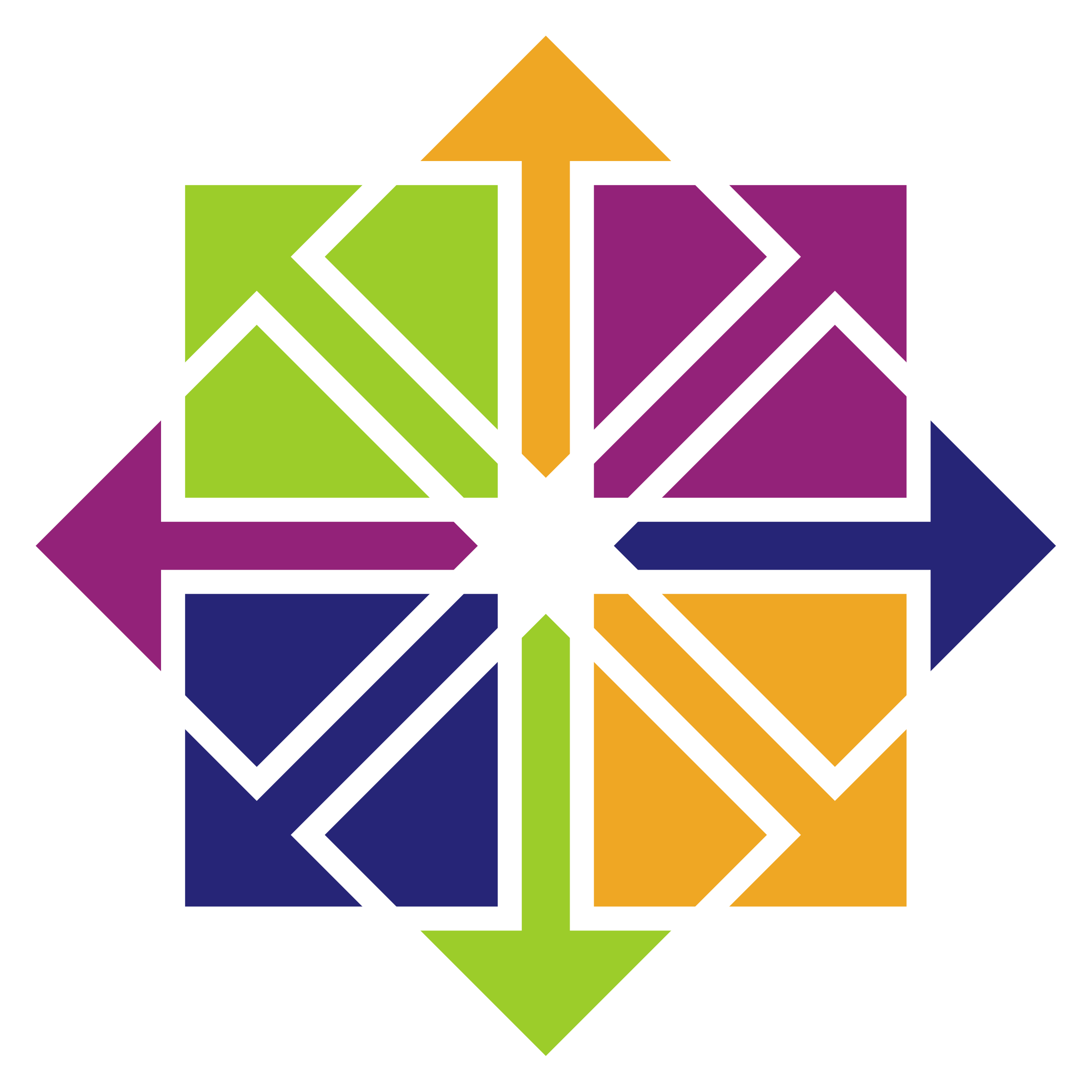 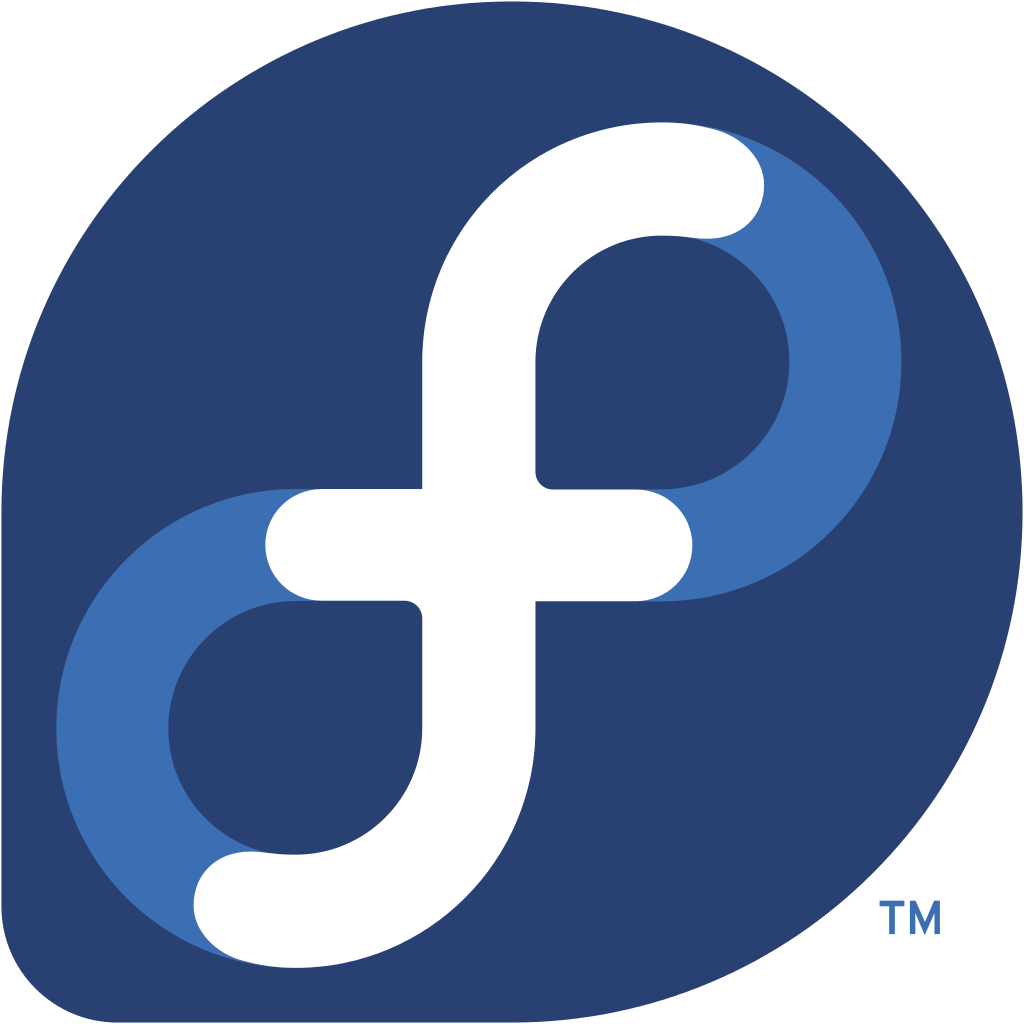 2005
2010
2014
2021
Hardware:  PSSC
Scheduler: Maui/Torque
OS:              Fedora
Nodes:        54Cores:         216
Storage:     45TB
Hardware:  HPE/Dell
Scheduler: Moab/torque
OS:              Red Hat 5
Nodes:       80Cores:        1200
GPU’s:        2
Storage:     90 TB
Hardware:  HPE/Dell
Scheduler: Moab/torque
OS:              CentOS 6
Nodes:       128Cores:        2000
GPU’s:        5
Storage:     465TB
Hardware:  HPE/Dell
Scheduler: Slurm
OS:              CentOS 7
Nodes:       168Cores:        3023
GPU’s:        36
Storage:     2+ PB
Fun facts: Original Quote
Total cost to build the cluster in 2005:$252,350
Estimated Total cost of the cluster today + Isilon (NAS):2.1 Million
Fun Facts Continued
16 Active members March 2014
139 active members March 2021
When do we need HPC
Geography: The Geography department is utilizing the discovery cluster to run weather simulations across multiple compute nodes on very large datasets generated from NASA to try and predict weather patterns.

Molecular Pathology Norris Cotton Cancer Center: Is utilizing the discovery cluster as a proof of concept to move forward with clinical trials. A use case is to utilize machine learning on GPU resources to automate the assembly of 3D models.
use case
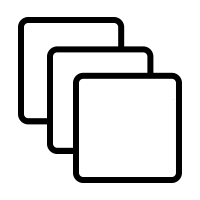 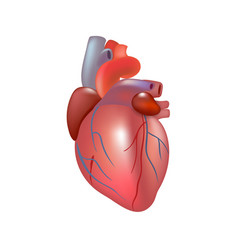 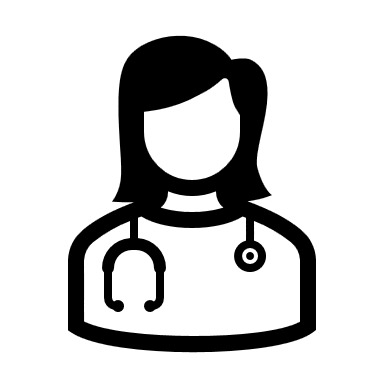 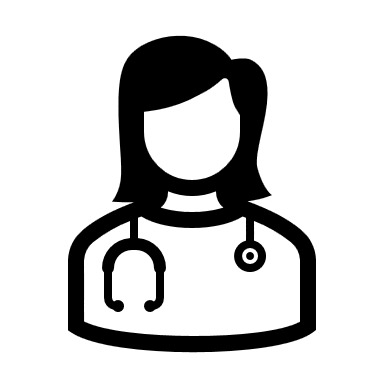 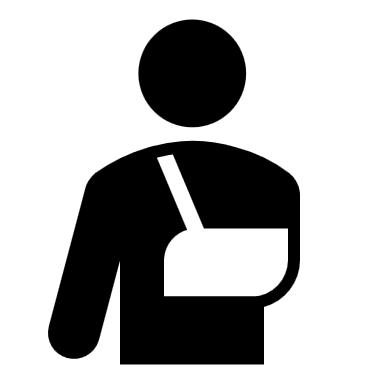 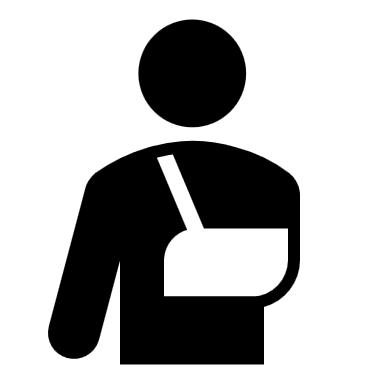 1-3 Days
queue
20-40min
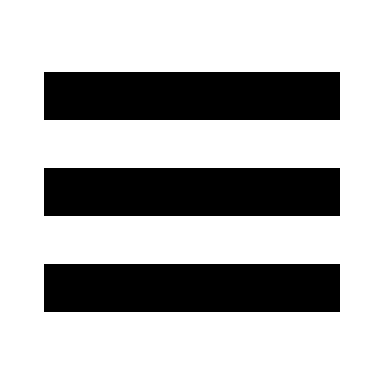 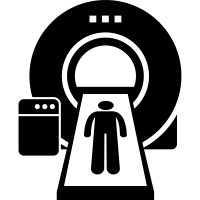 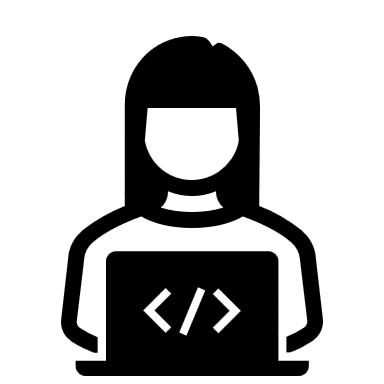 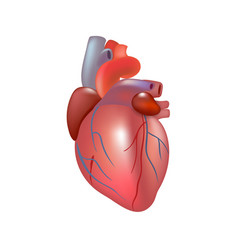 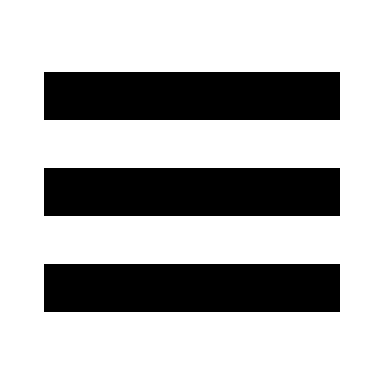 9-5PM
Applying a new approach using the cluster
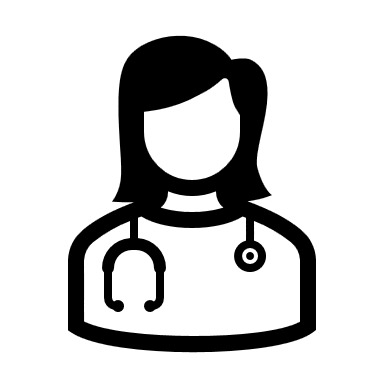 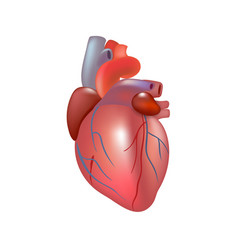 Image Repository
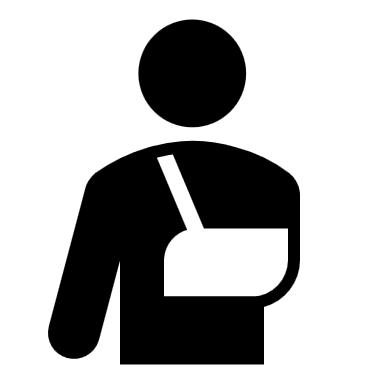 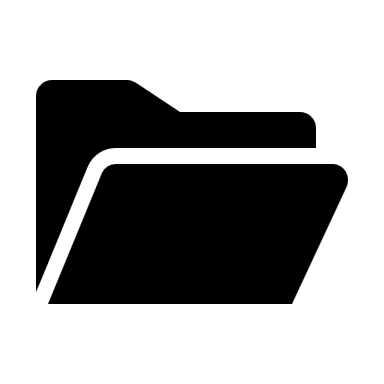 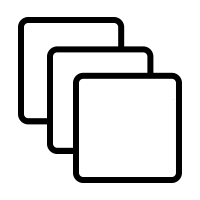 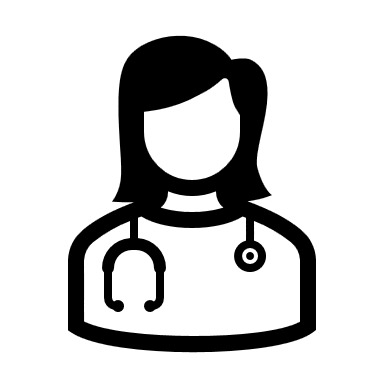 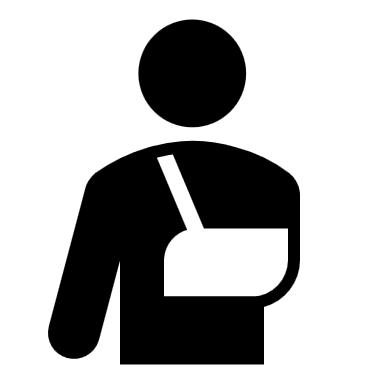 Same day results
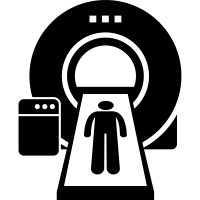 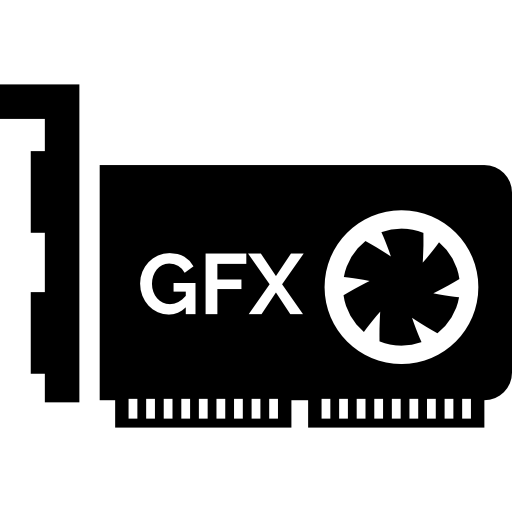 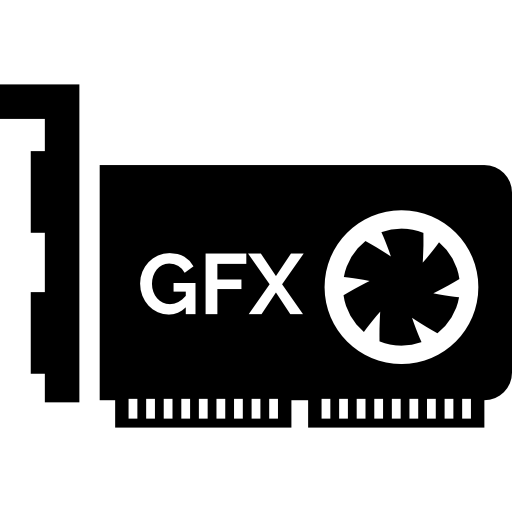 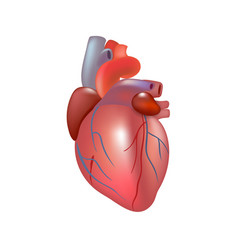 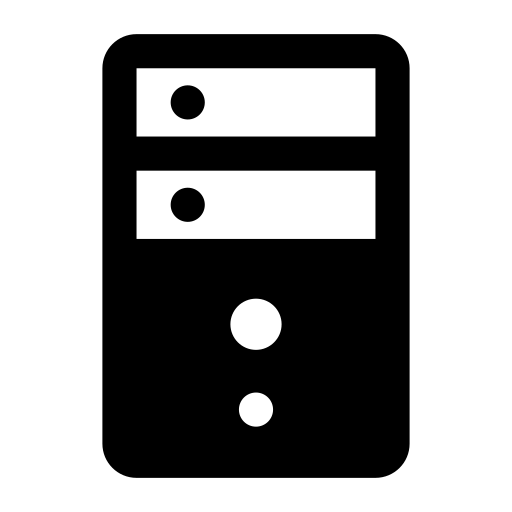 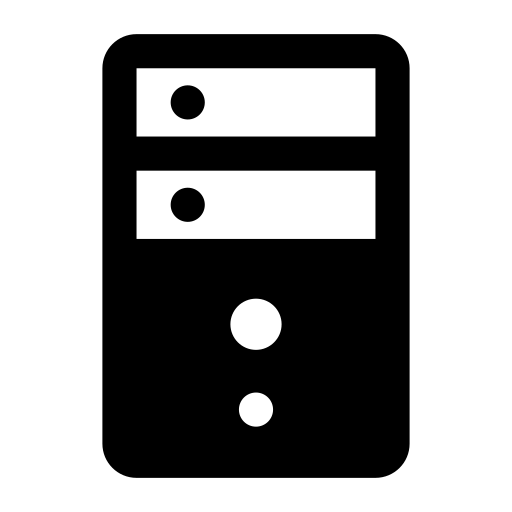 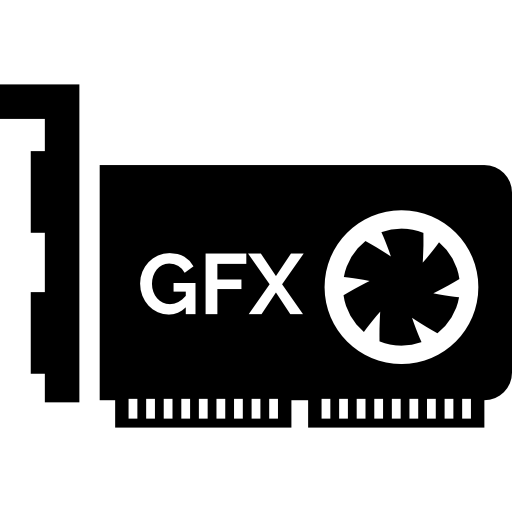 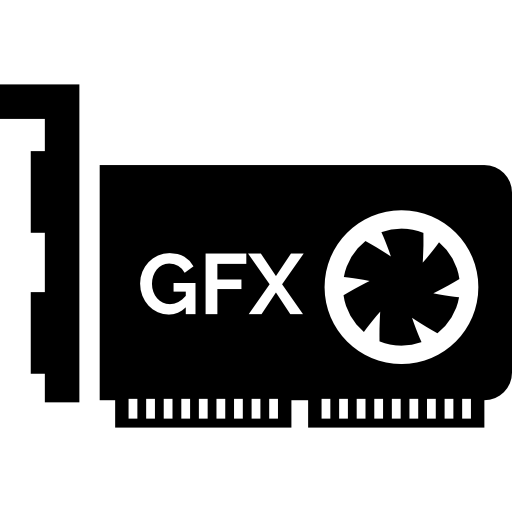 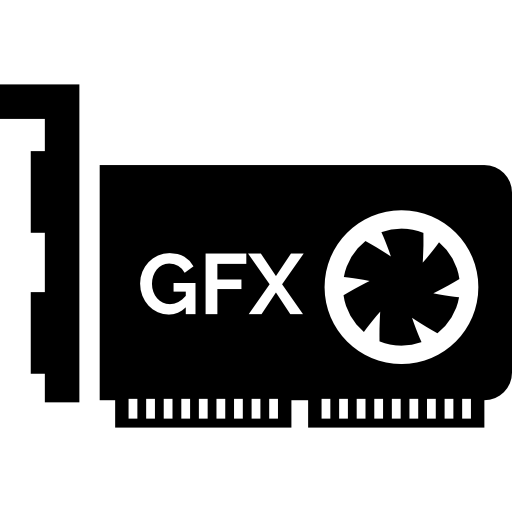 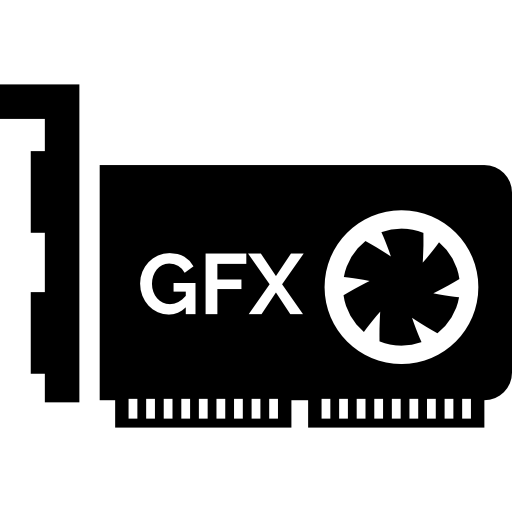 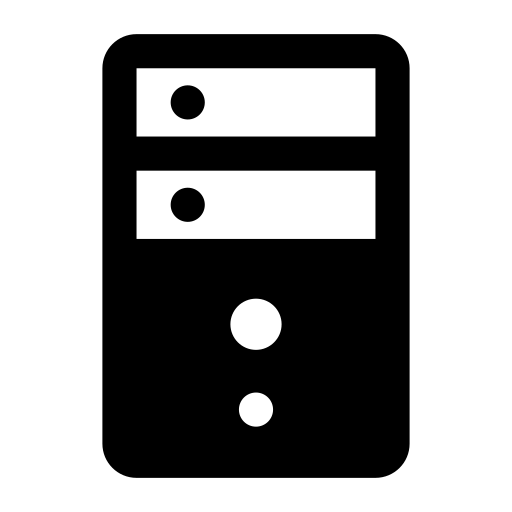 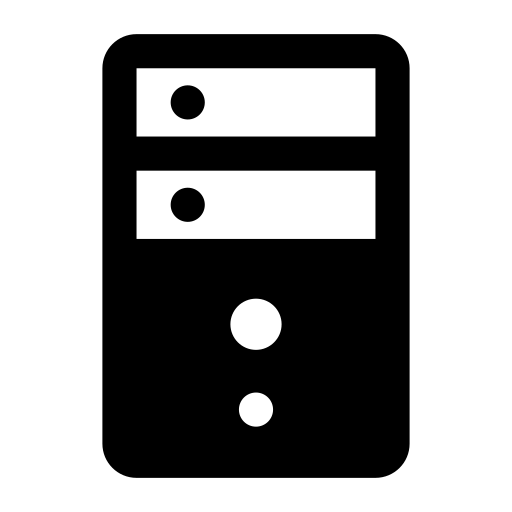 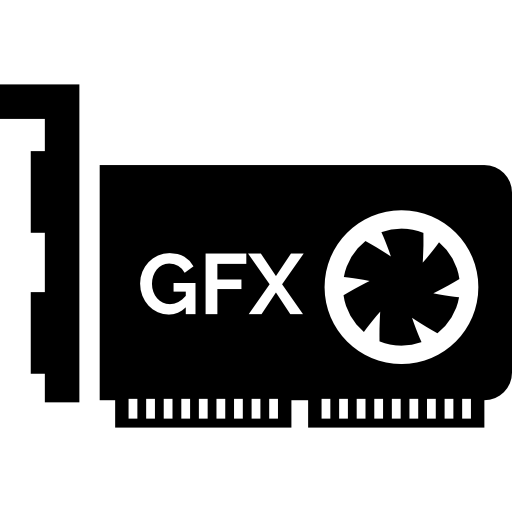 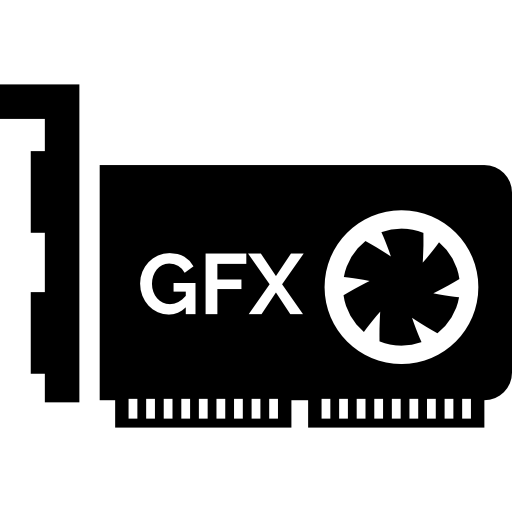 Minutes per model
How do I obtain access?
Visit: rc.dartmouth.edu
Where can I find help?
Services.dartmouth.edu (Knowledge base)
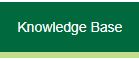 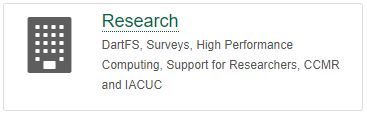 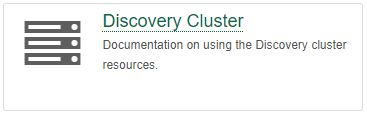 Thank you!!!!